Комплексная электронная образовательная система «Мобильное Электронное Образование» для дошкольных организаций
Современный дошкольник: какой он?
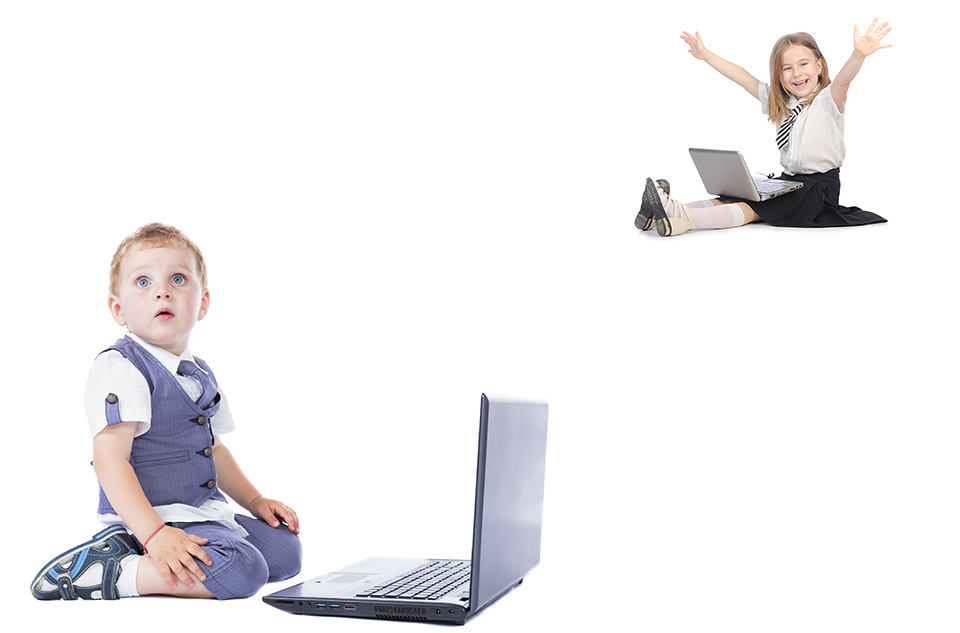 Сегодняшний первоклассник, поступивв институт, будет уже жить в Интернете вещей

В возрасте 30-35 лет - в эпоху нейронетаи оцифровки сознания человека
Количество активных юных пользователей сети выросло в 2,5 разаза последние 3 года

Дети не просто в фарватере новых процессов — они прокладывают курс

Подростки живут в двух мирах — реальном и виртуальном 

Работа и коммуникация через интернет

Высокий уровень мобильности
[Speaker Notes: Сегодня уже не вызывает сомнений тот факт, что современный ребенок не такой, каким был его сверстник несколько десятилетий назад. И не потому, что изменилась природа самого ребенка или закономерности развития. Принципиально изменилась жизнь, предметный и социальный мир, ожидания взрослых от детей, воспитательные модели в семье, педагогические требования в детском саду.]
ОСНОВНЫЕ ОСОБЕННОСТИ содержания МЭОдля Дошкольного образования
Системно организованная программа на три года
(по 36 Тем, 180 Занятий)
методическое сопровождение
для каждого
занятия
Интерактивные мультимедийные объекты
Хрестоматийные материалы
к каждой теме
[Speaker Notes: игровым, обучающим, развивающим, интересным по содержанию, доступным по количеству, качественным по исполнению материалом. ПОДХОДИТ ДЛЯ ХАРАКТЕРИСТИКИ УЧЕБНО-РАЗВИВАЮЩЕГО МАТЕРИАЛЫ МЭО]
МЭО ДЛЯ  ДЕТСКОГО САДА: Дошкольное образованиев цифровой интерактивной СРЕДЕ
Основные преимущества МЭО
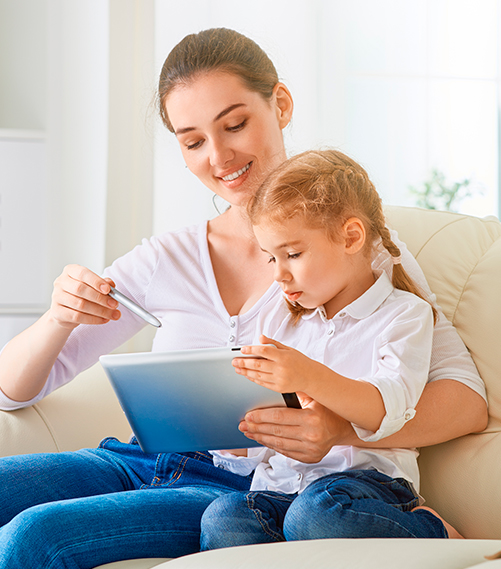 Обеспечение требований ФГОС дошкольного образования в части  требований к структуре основных образовательных программ 
Универсальность относительно существующих программ дошкольного образования
Единая структура контента и удобная для воспитателя логика представления материала
Преемственность со школой за счет использования единой образовательной среды
Повышение мотивации детей к образовательной деятельности за счет использования интерактивных ресурсов
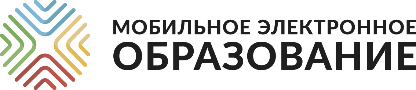 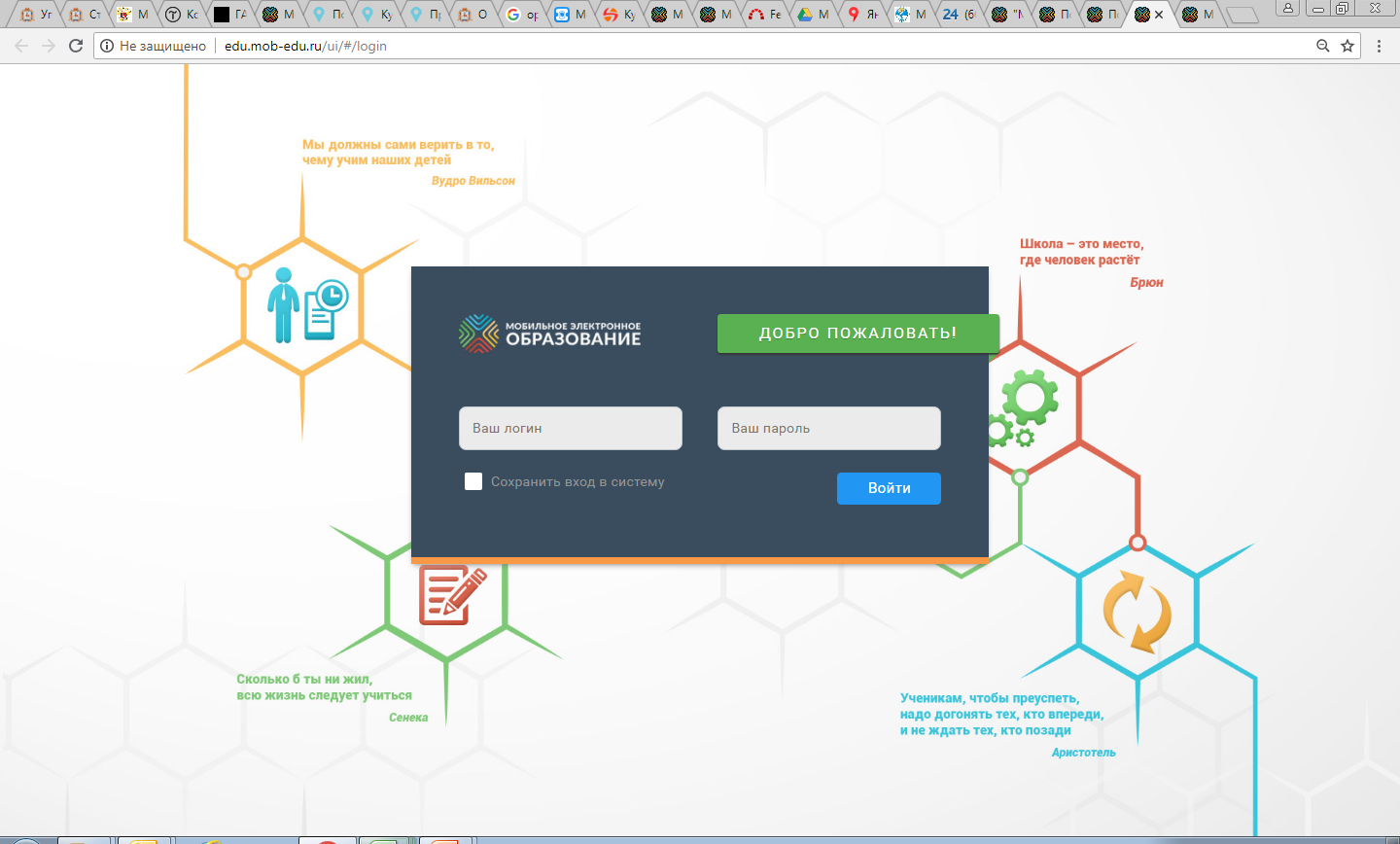 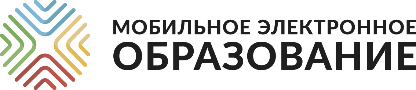 Личный кабинет
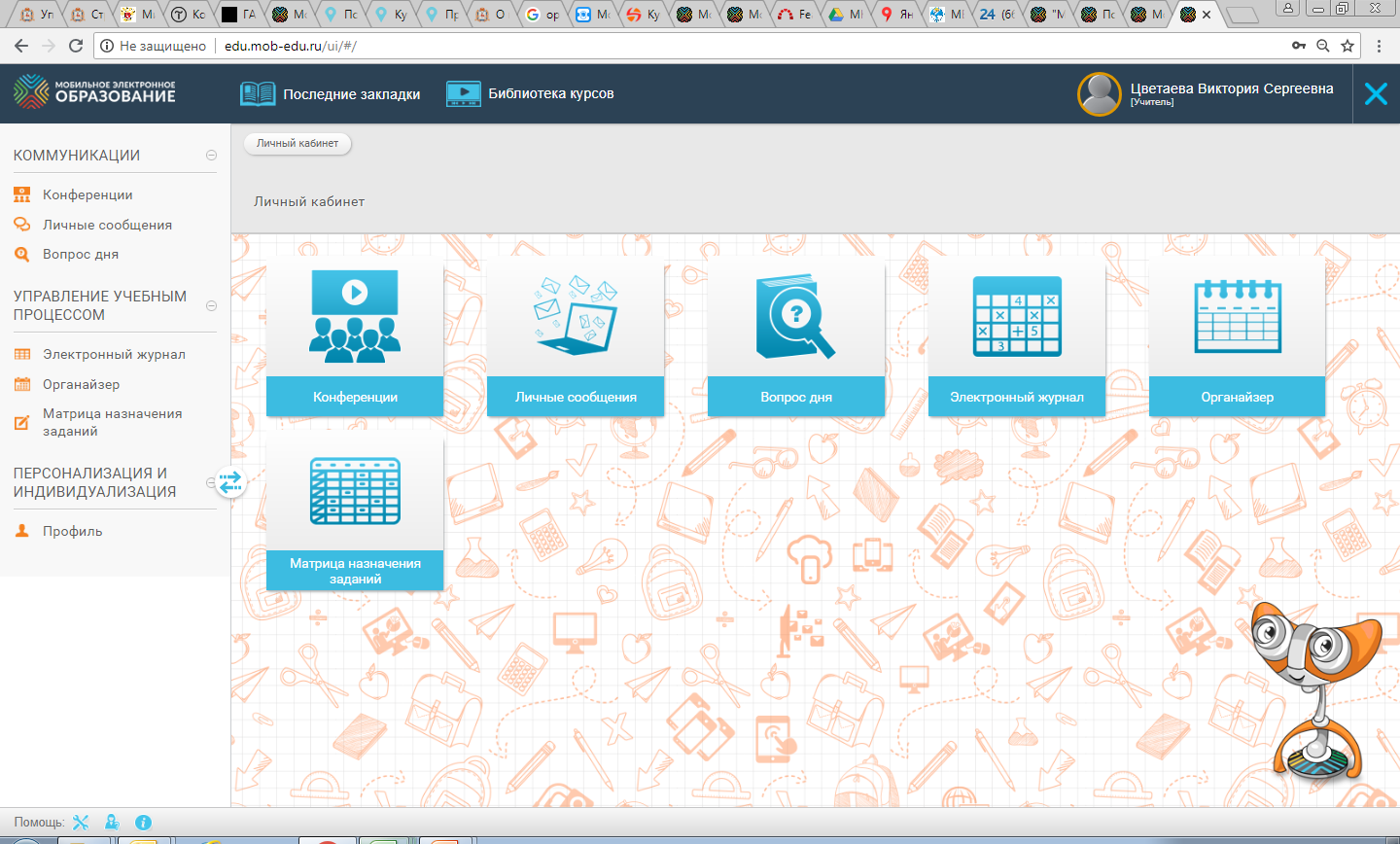 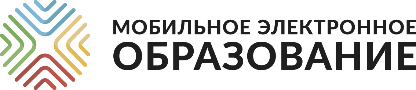 Библиотека курсов
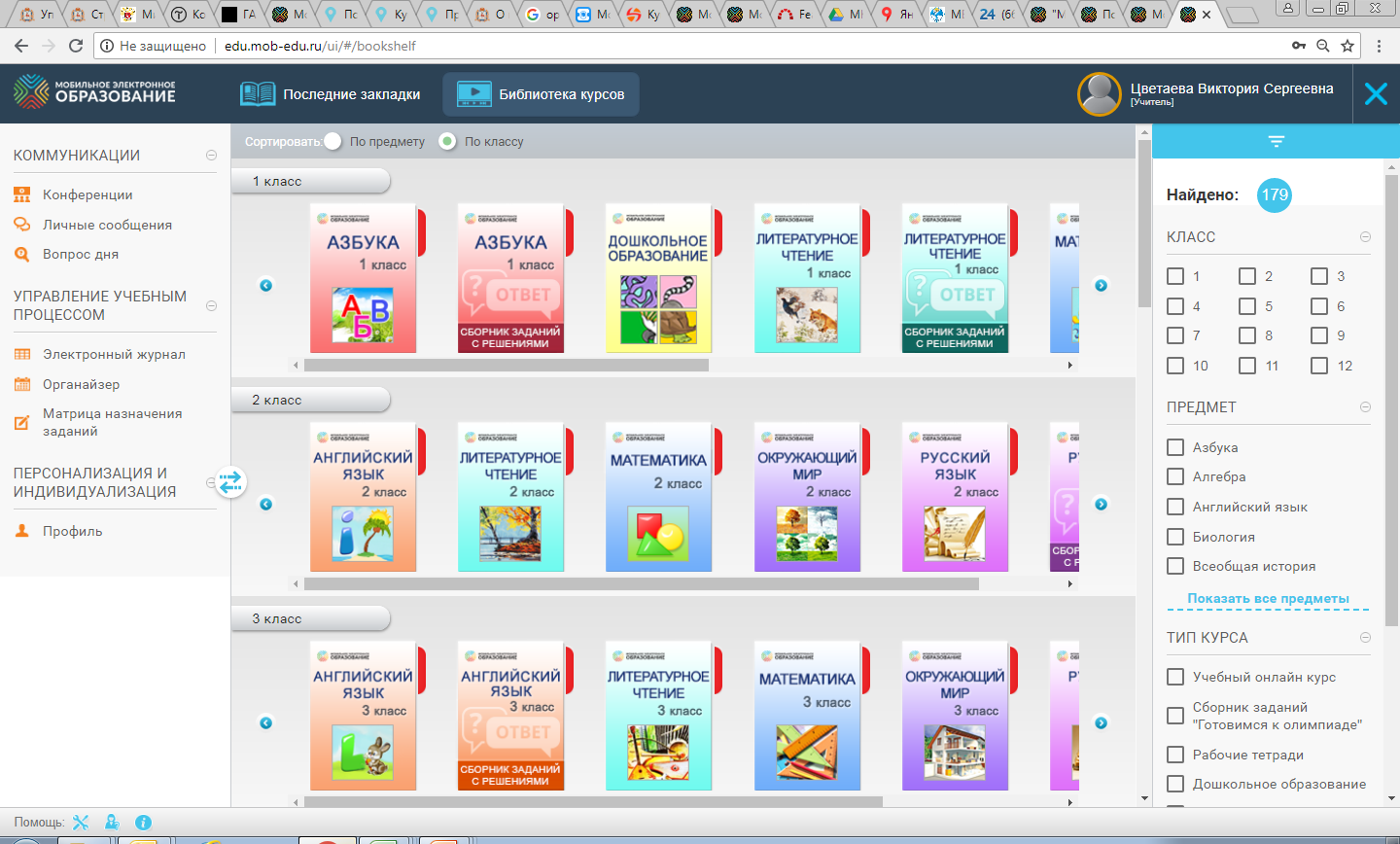 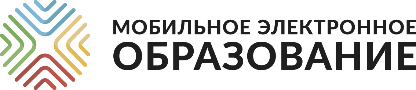 Библиотека курсов
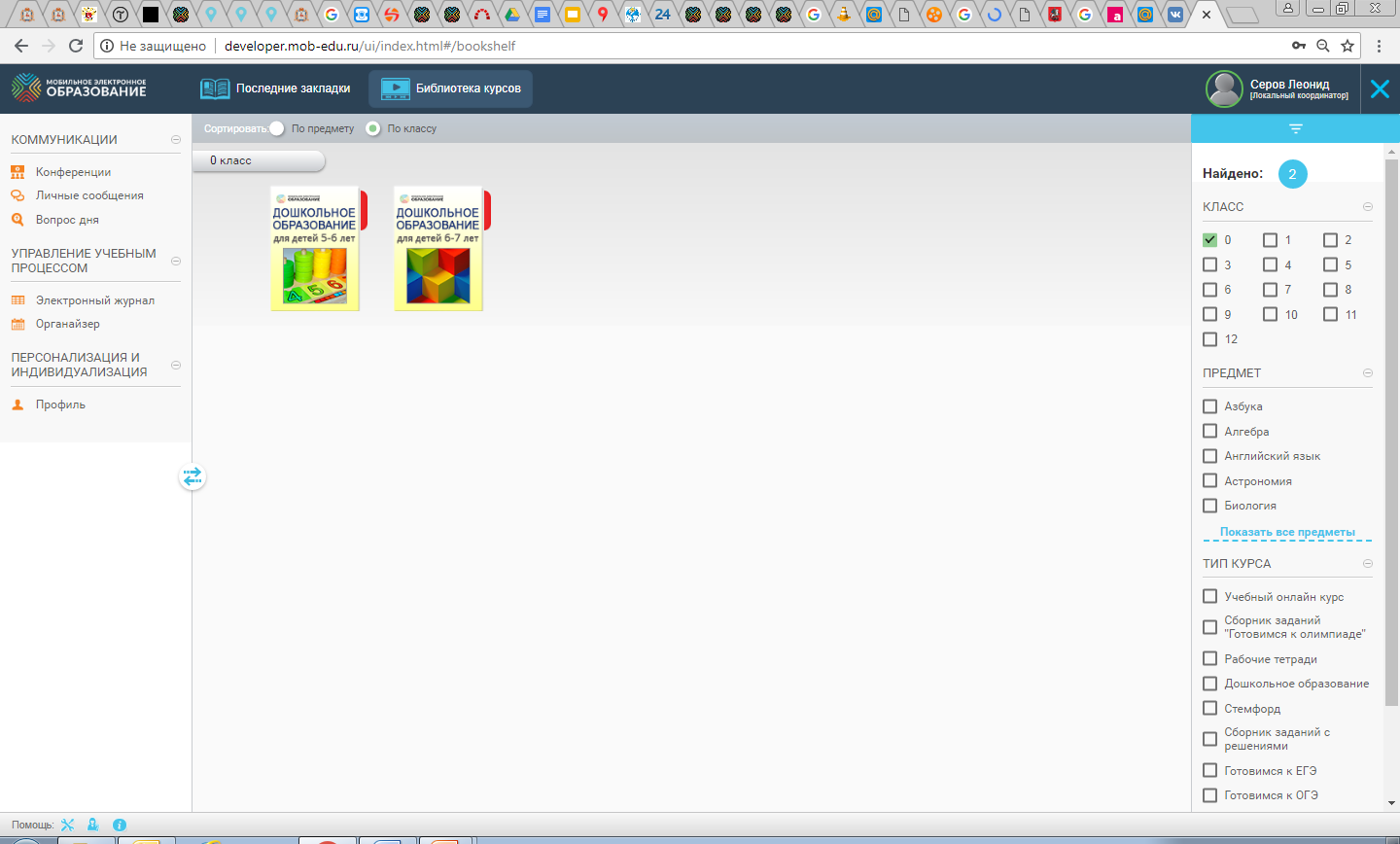 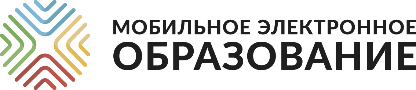 Аннотация курса
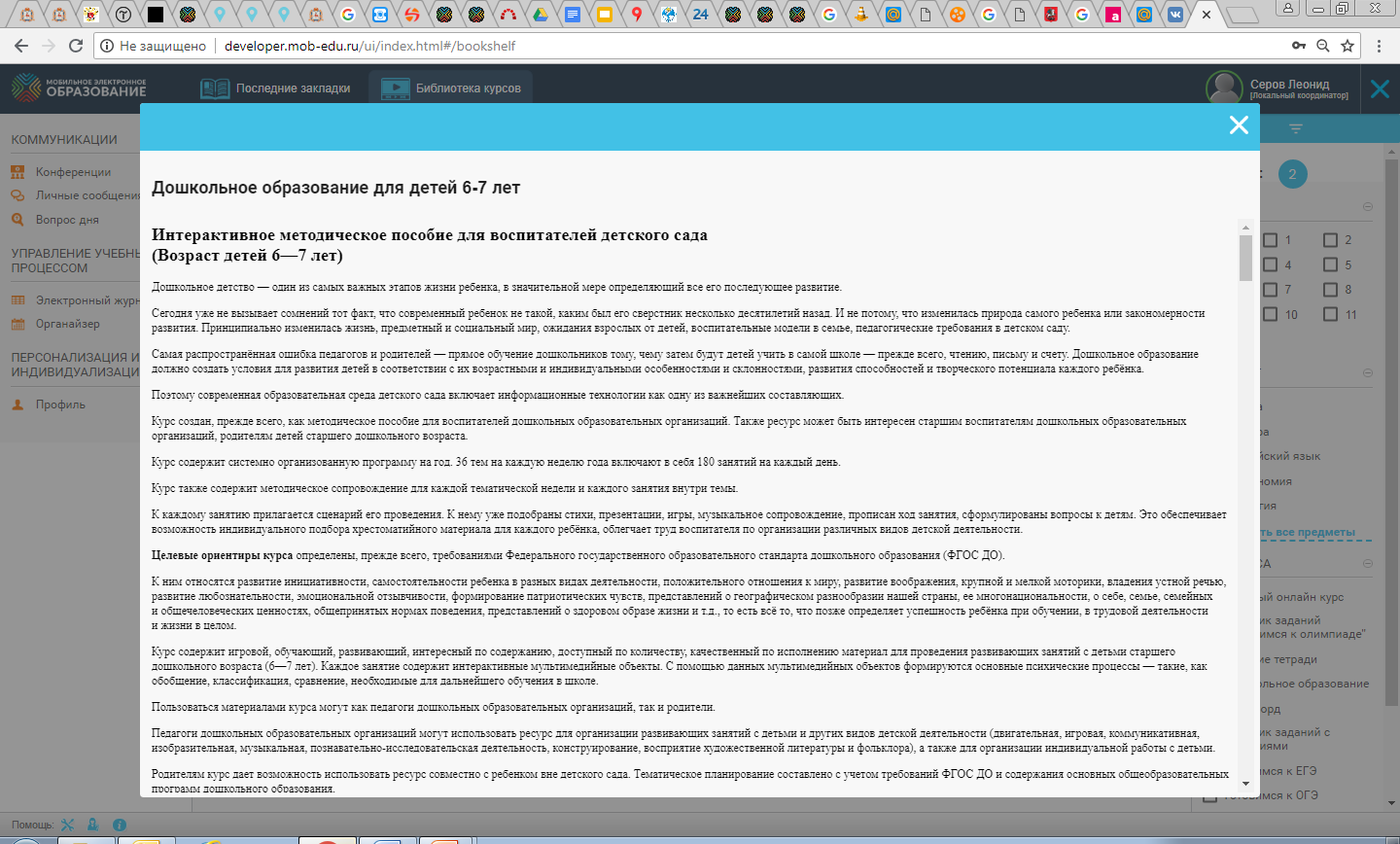 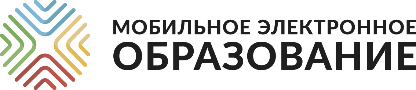 Аннотация курса
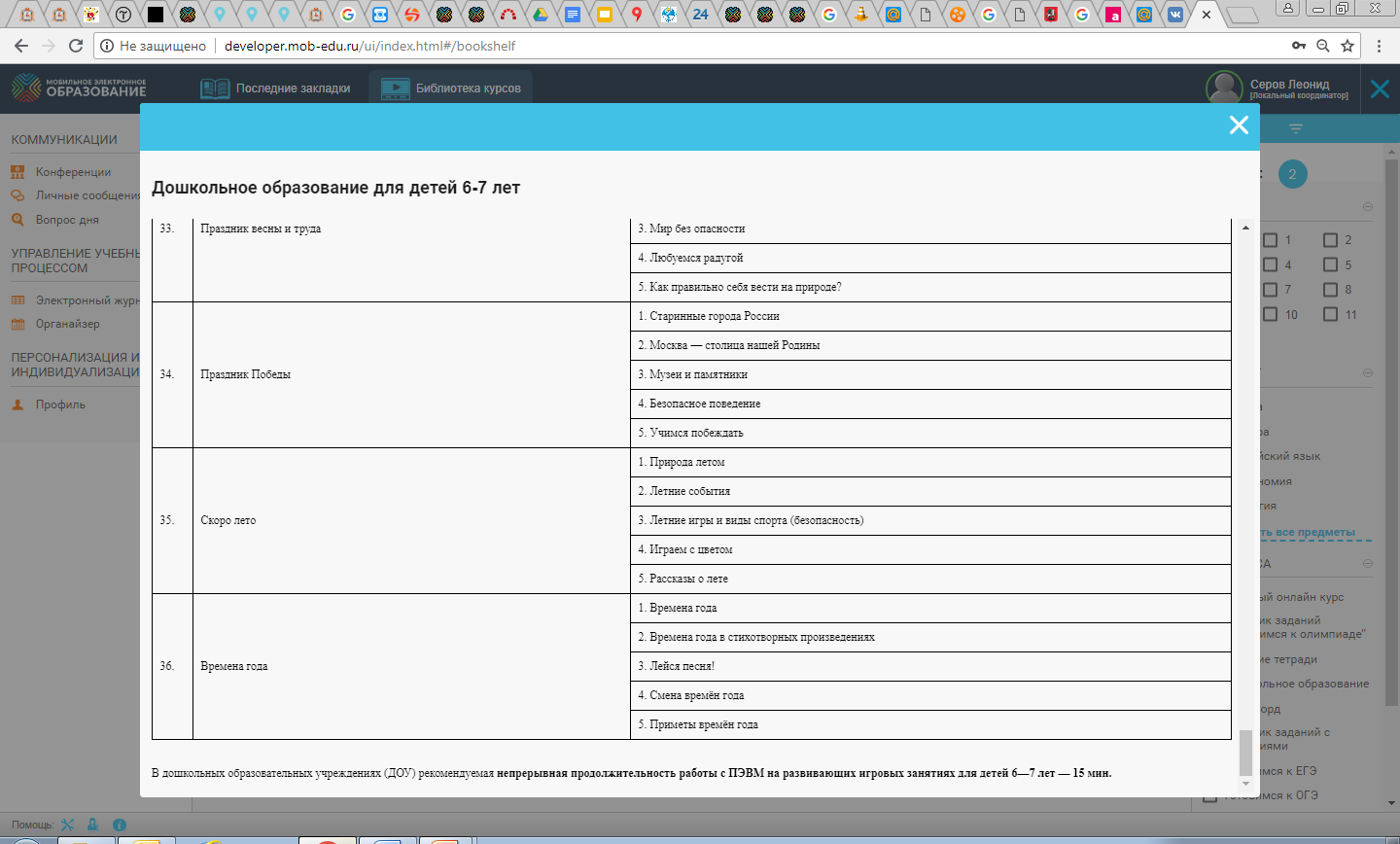 Оглавление
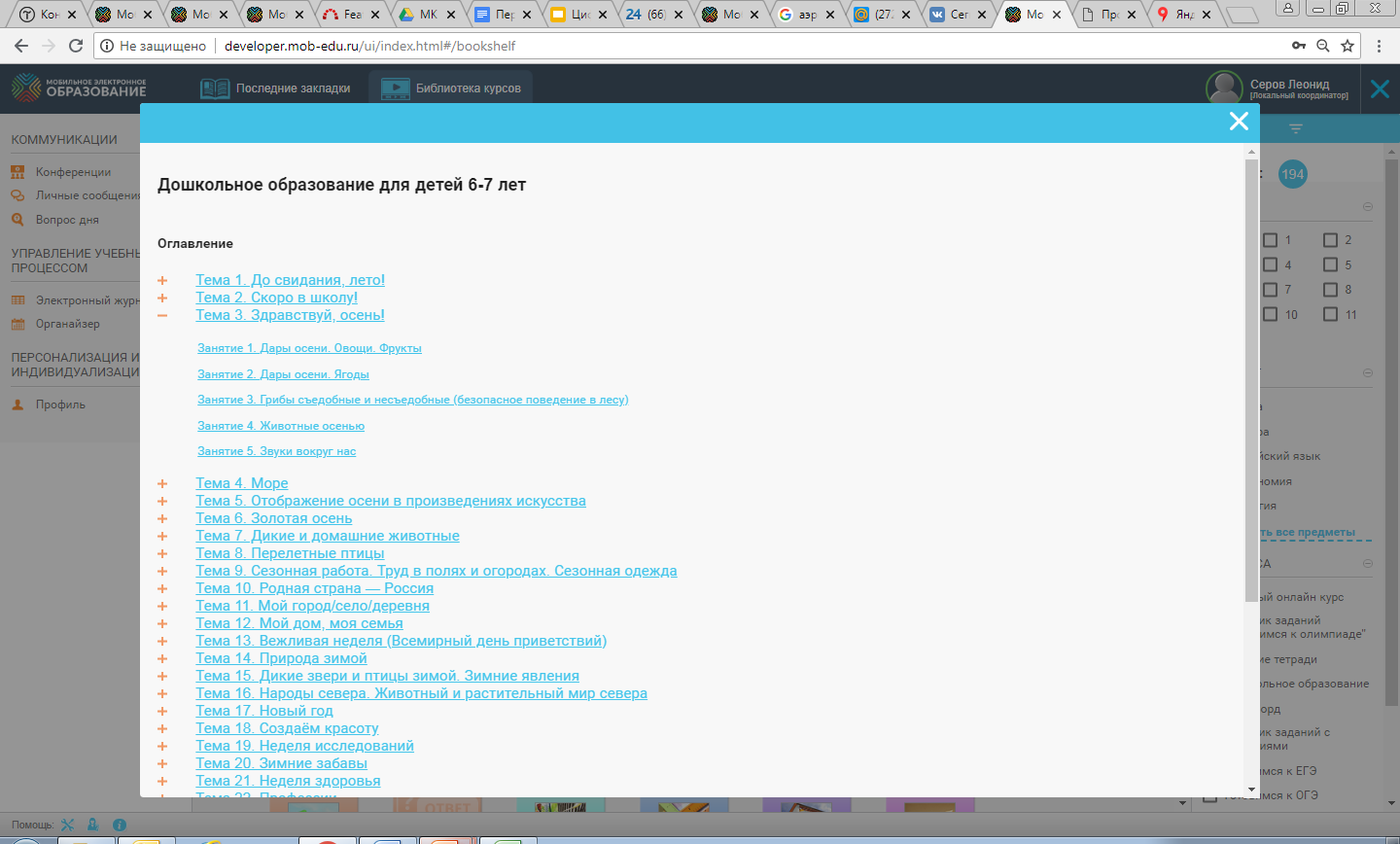 Оглавление занятия
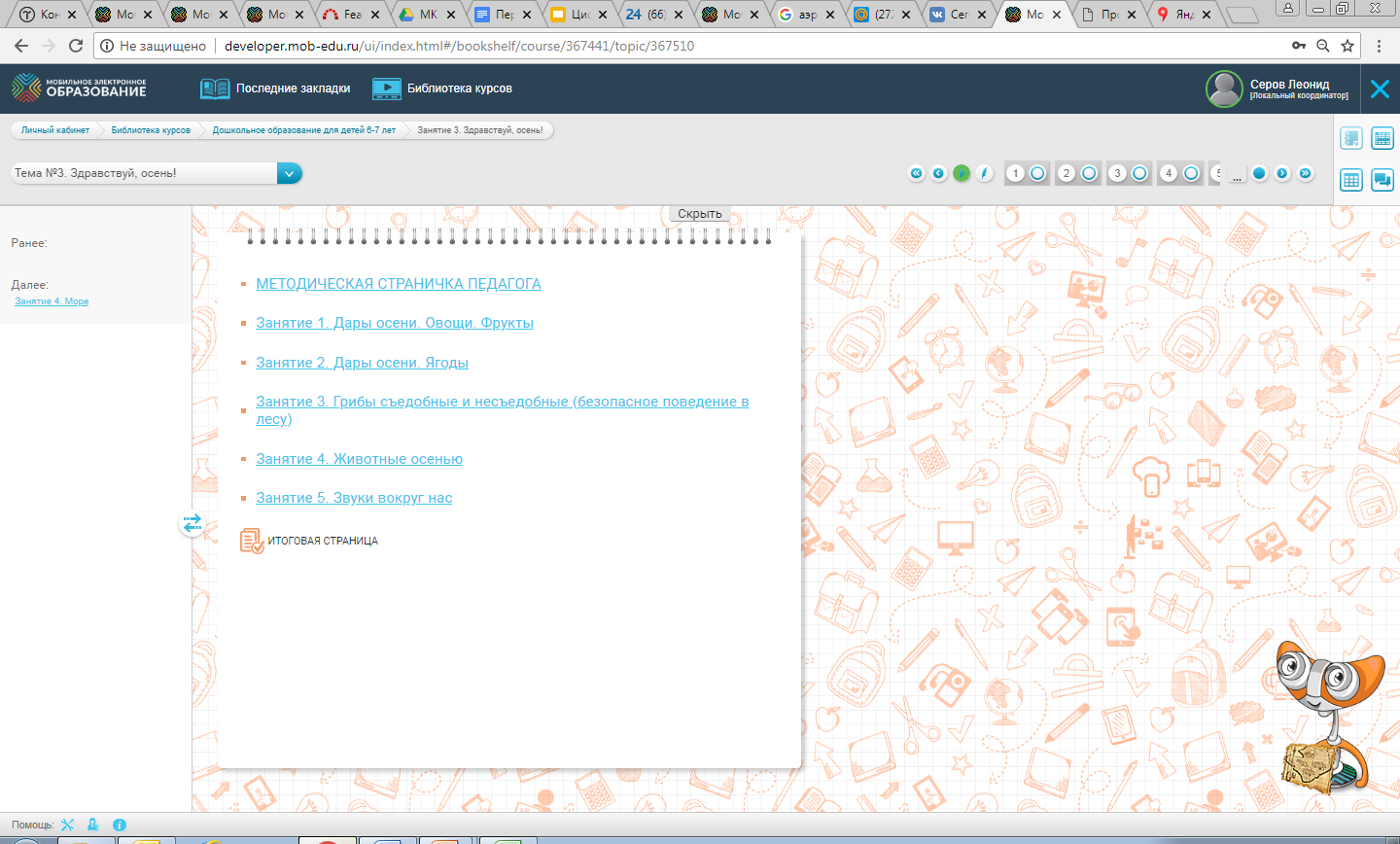 Методическая страничка педагога
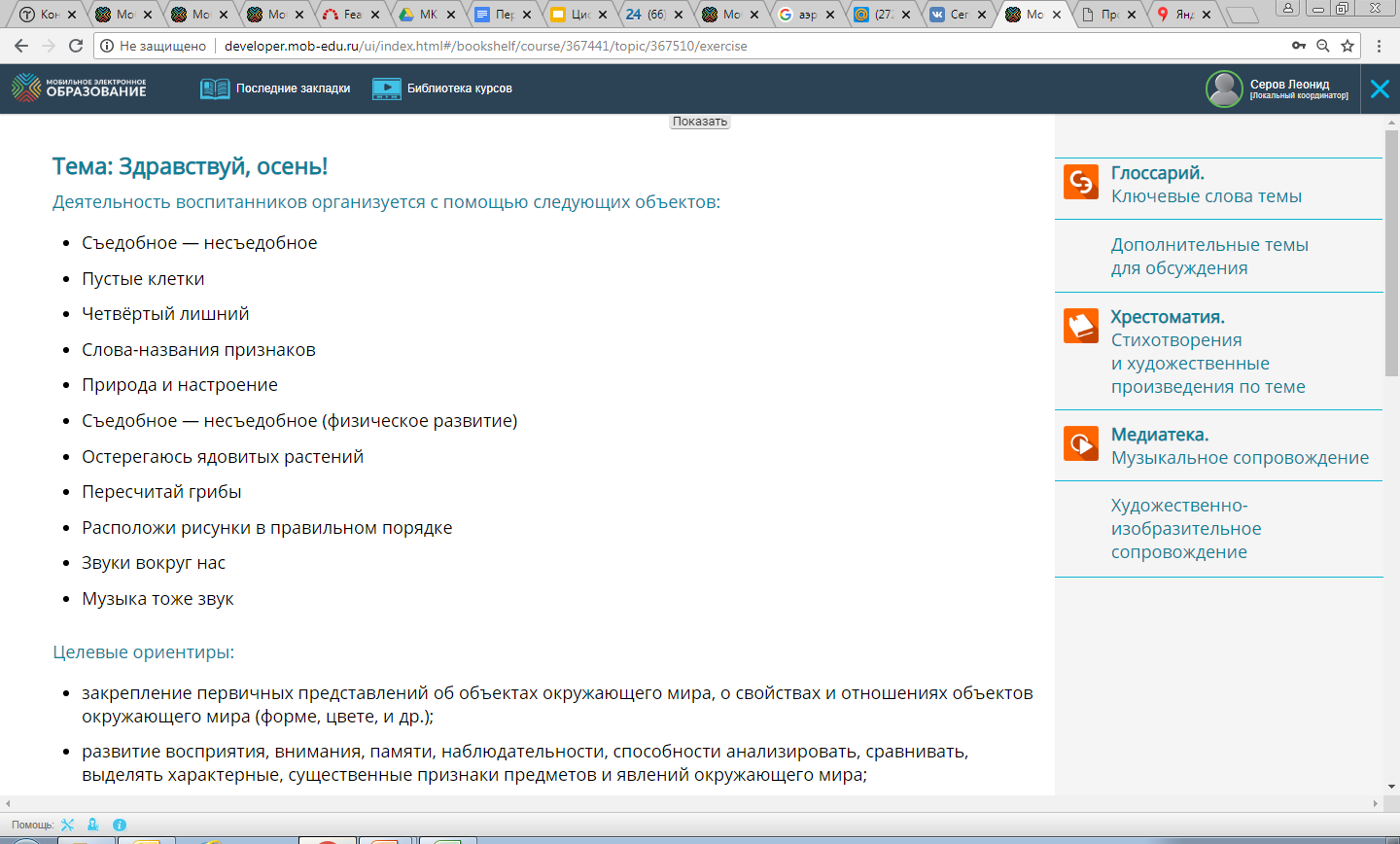 Пример занятия
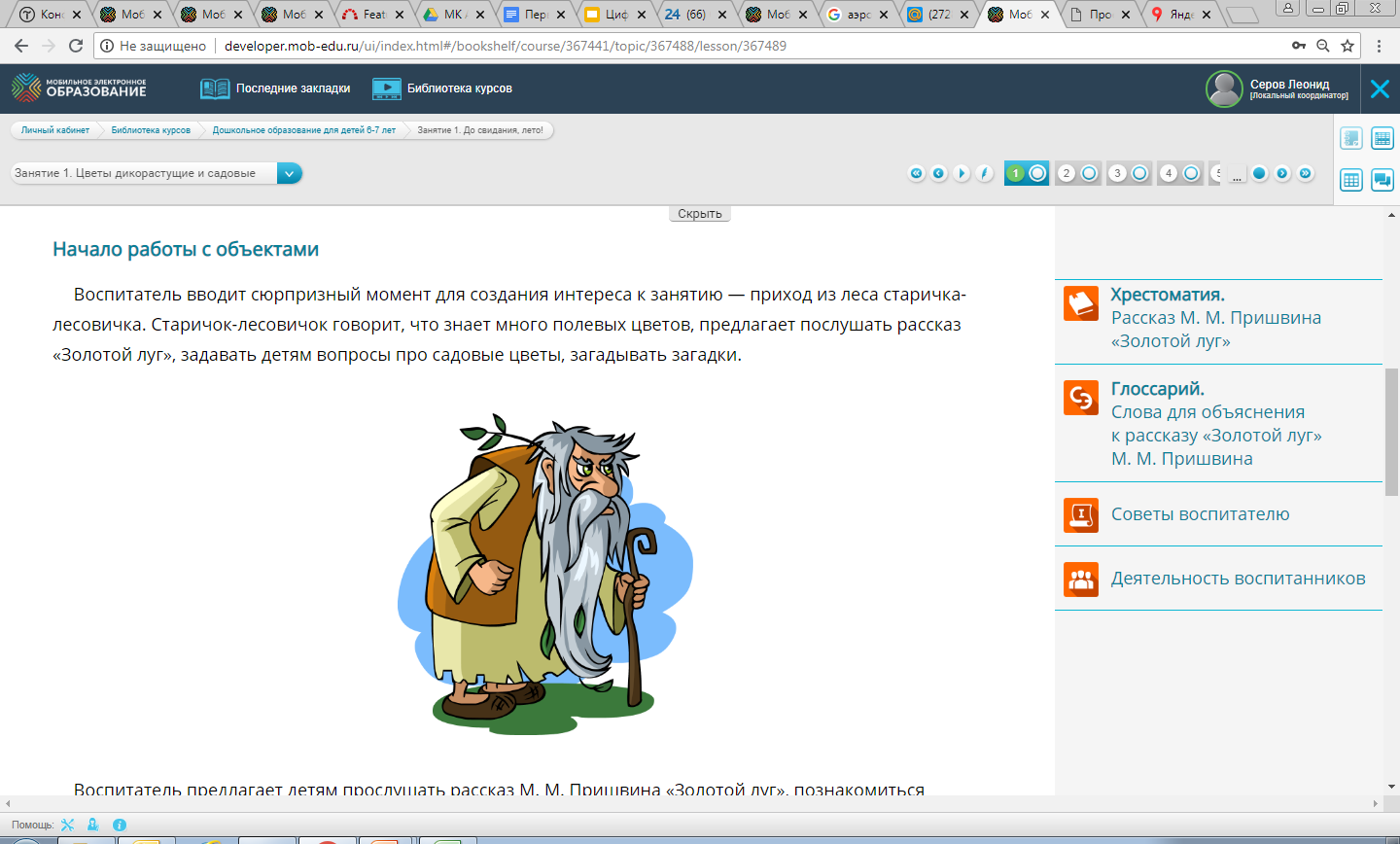 Работа с объектами
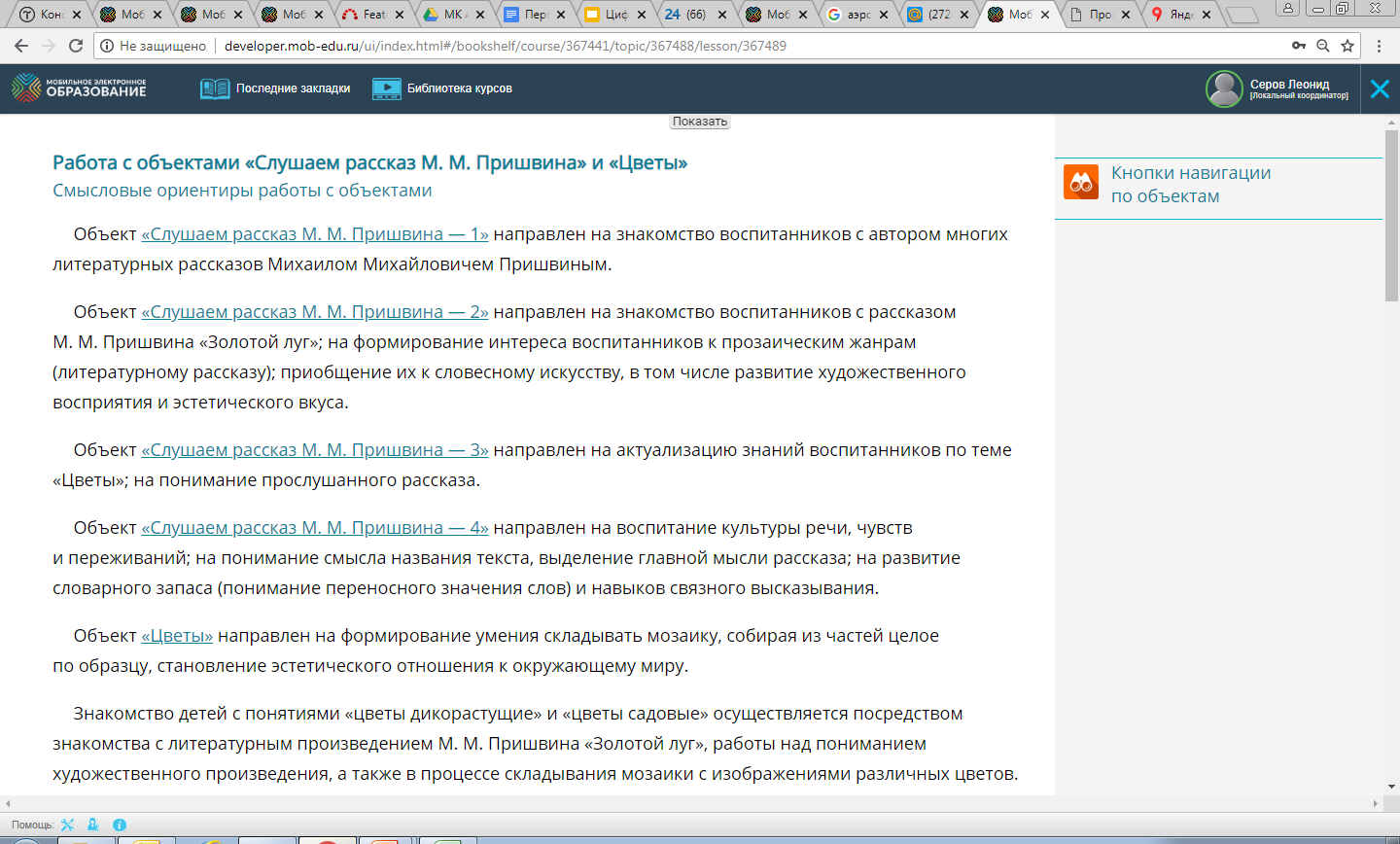 Работа с объектами
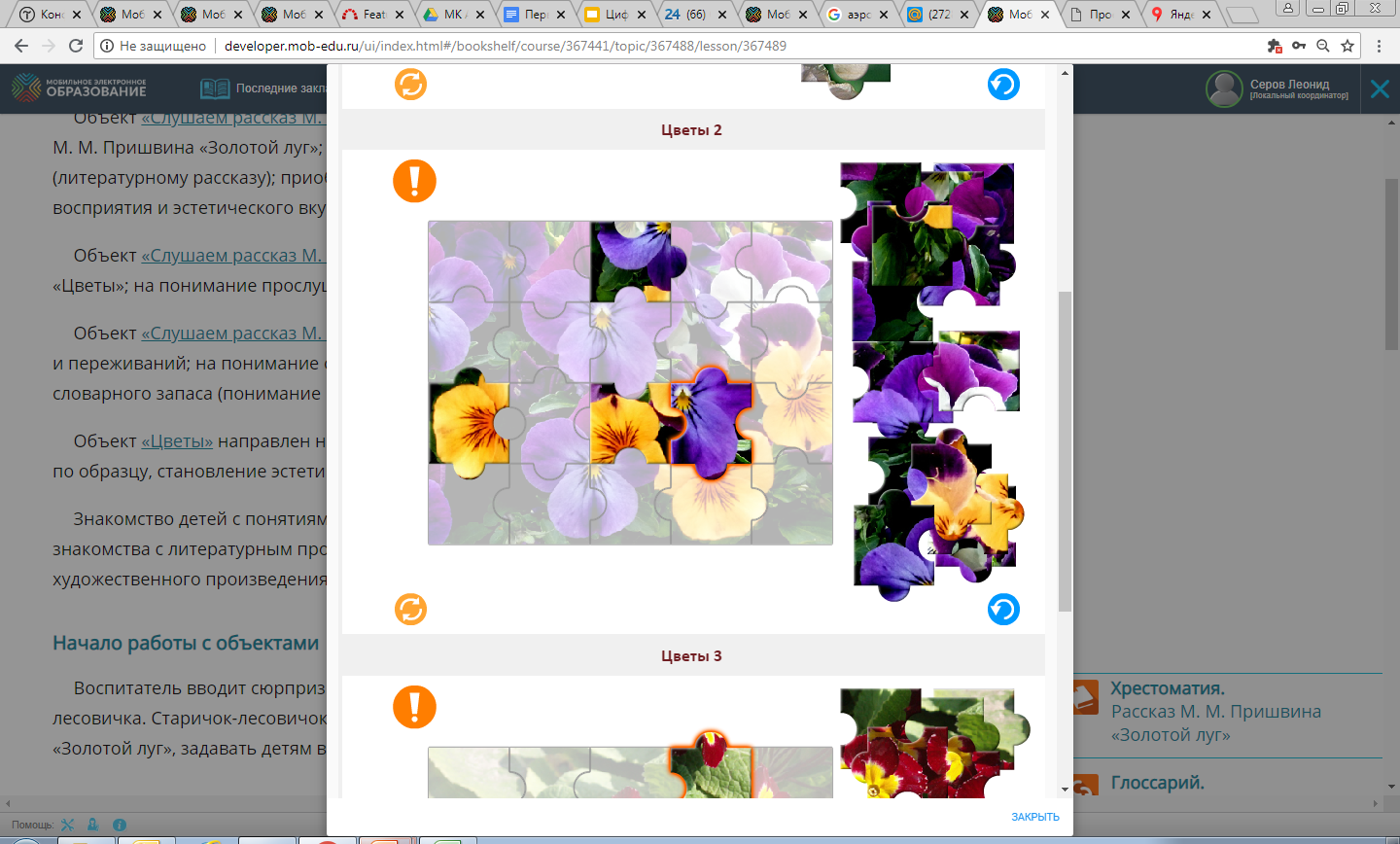 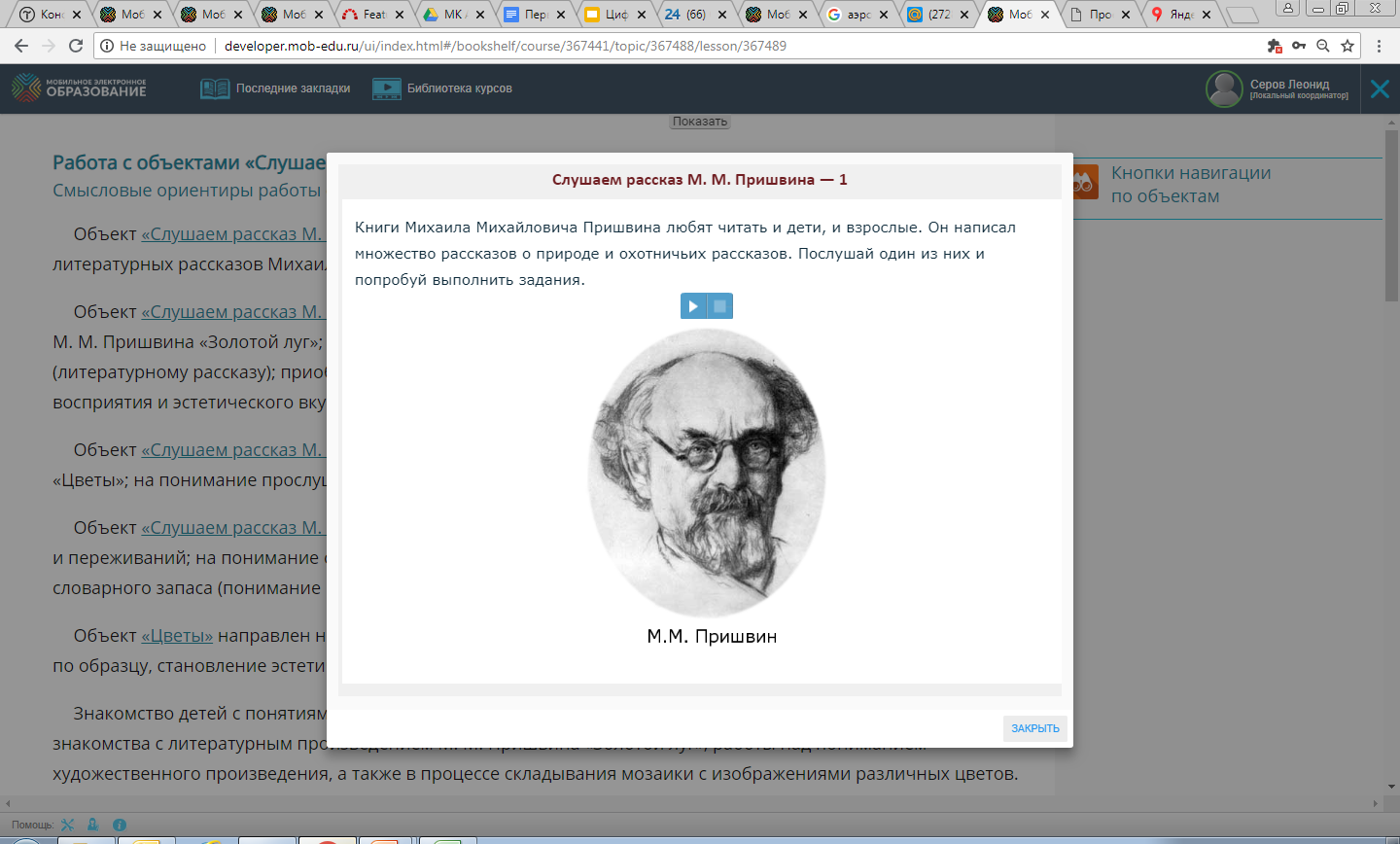 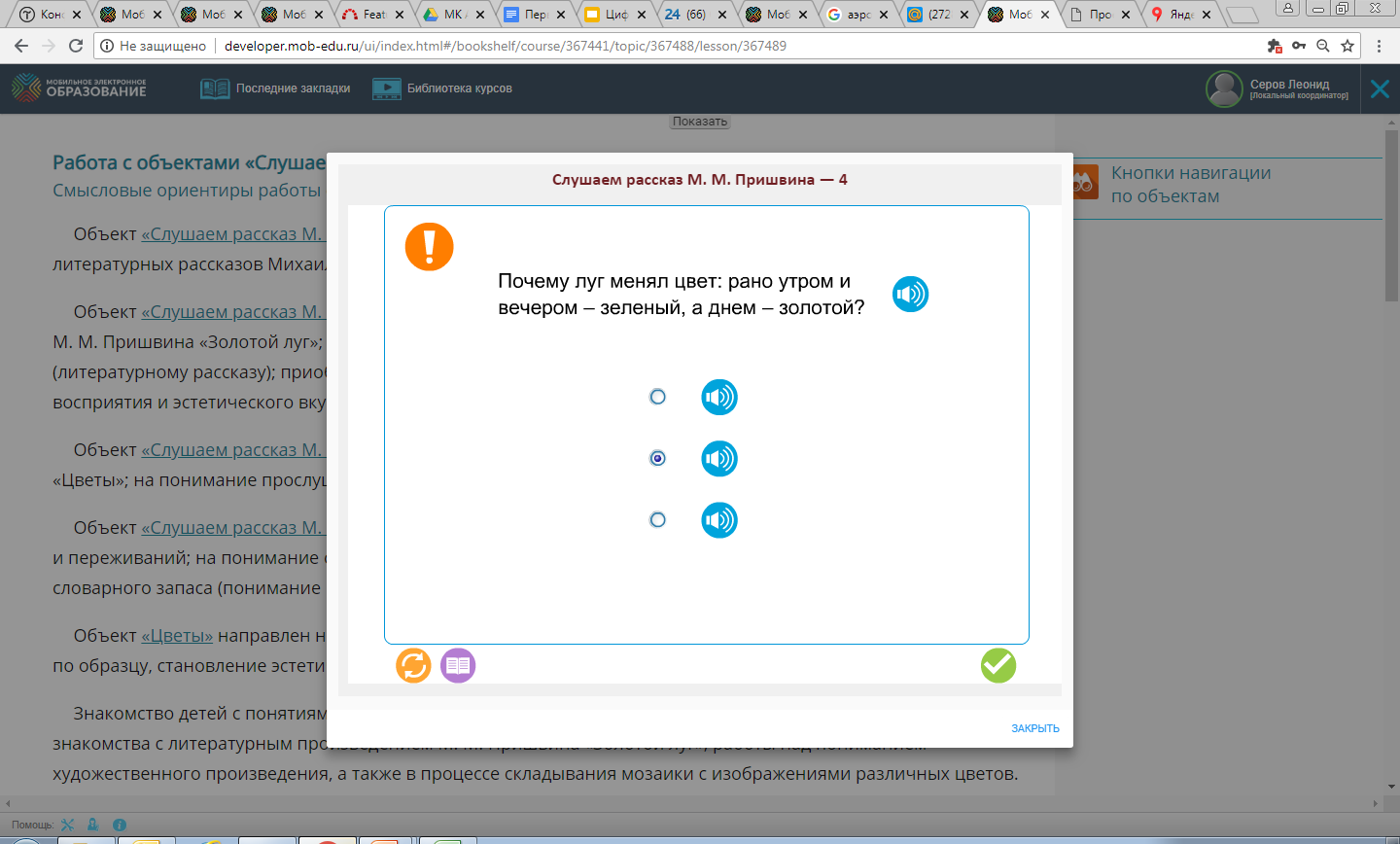 Пример Занятия
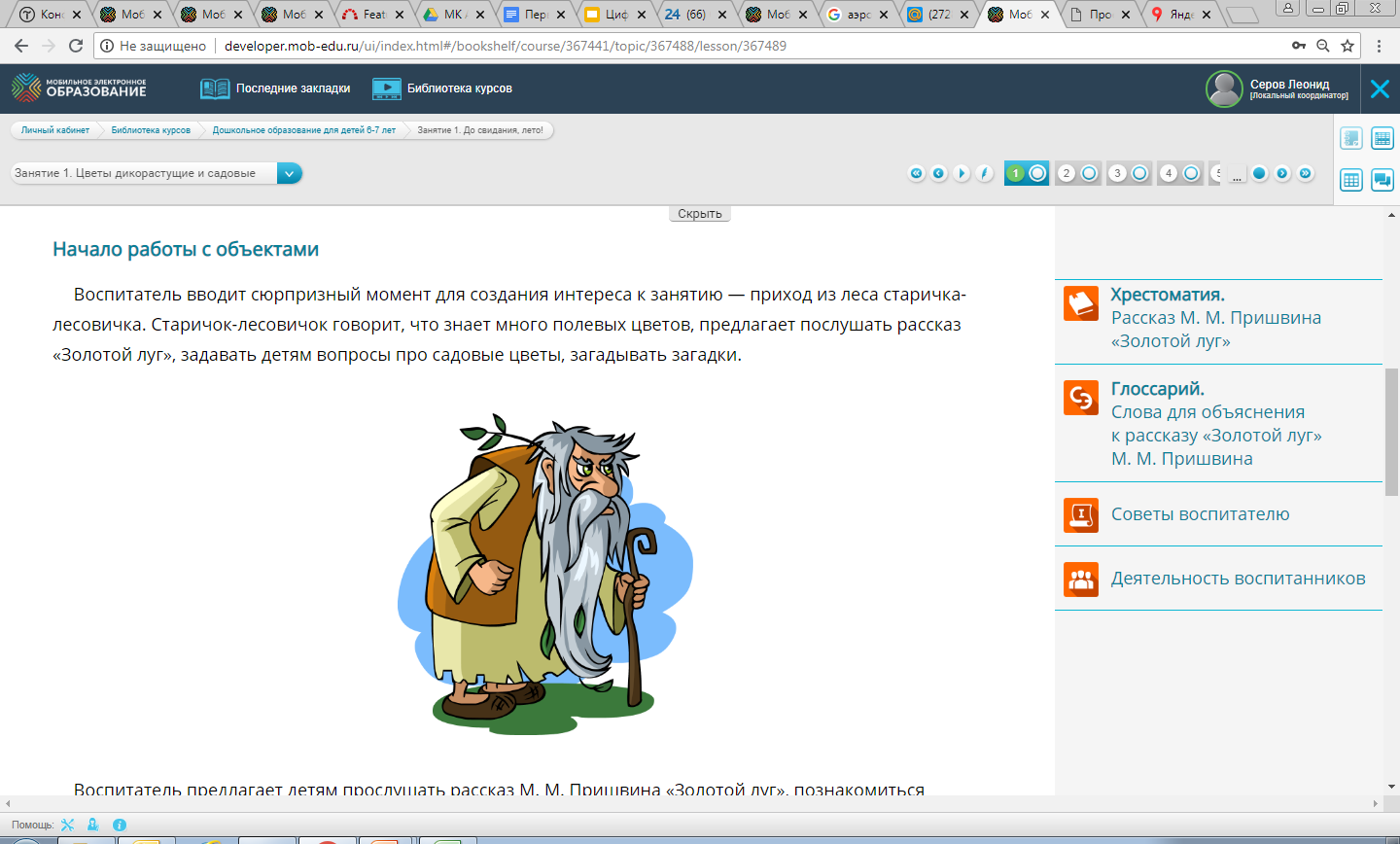 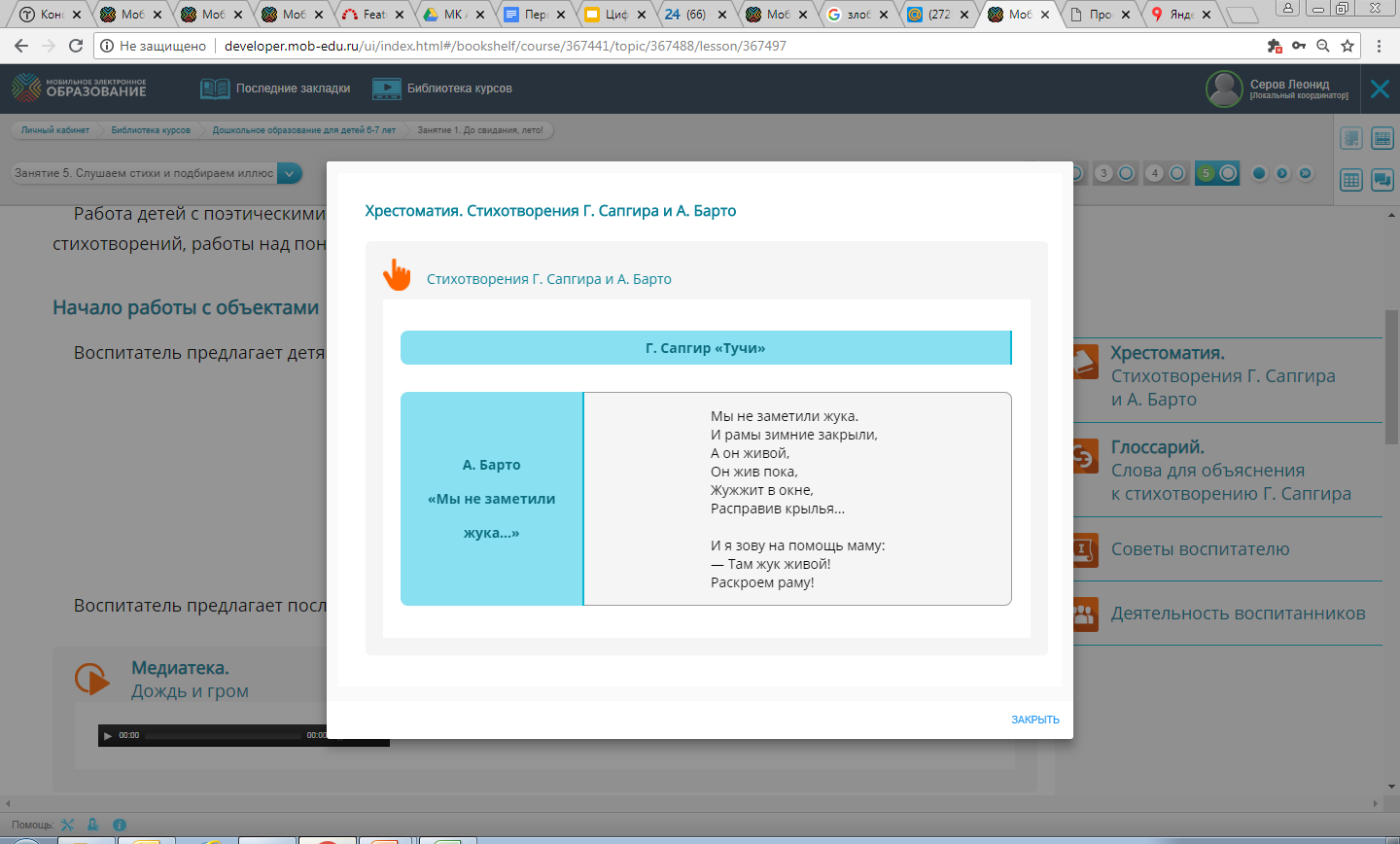 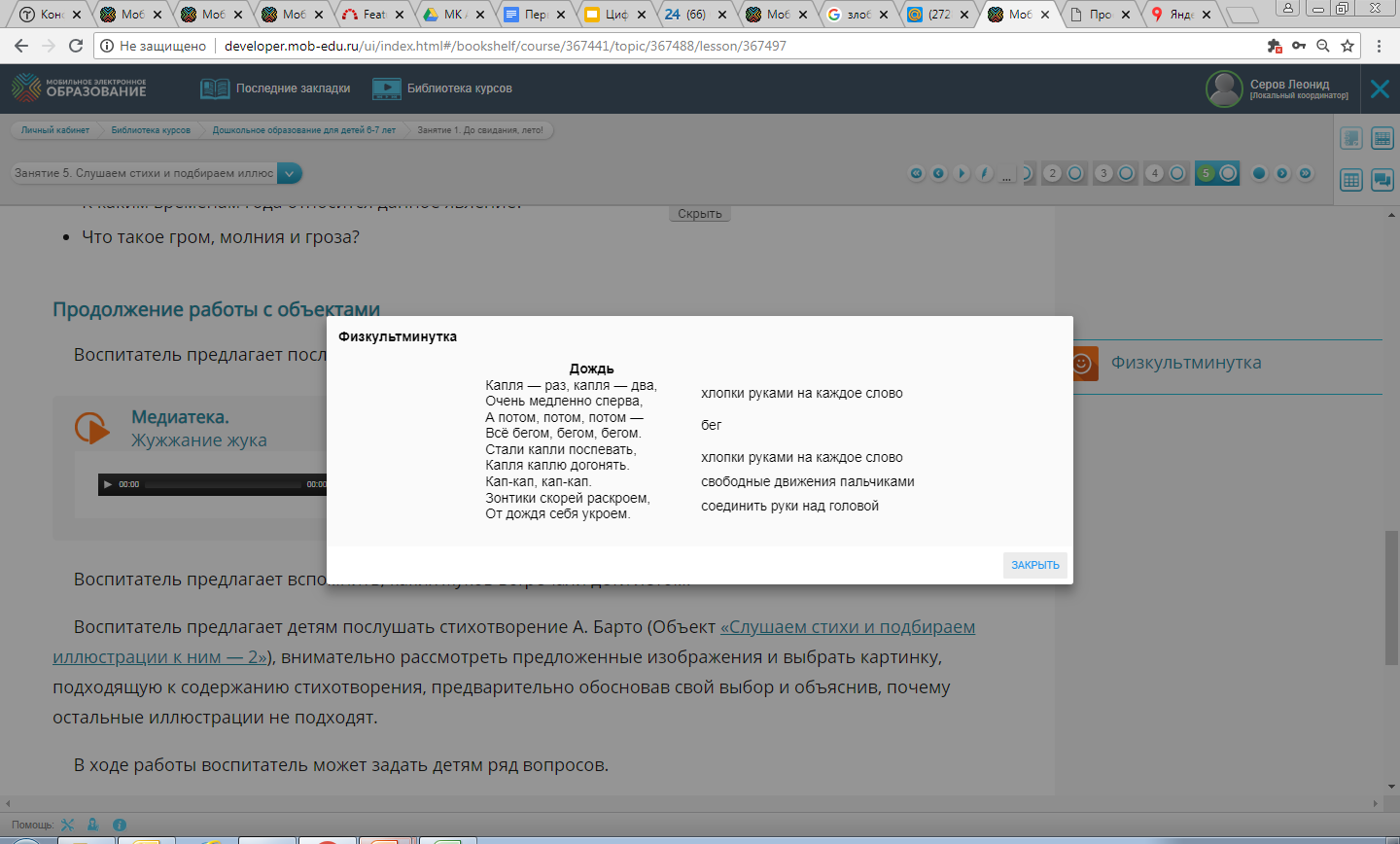 организации деятельности дошкольникав цифровой интерактивной СРЕДЕ МЭО
Физическое
развитие
Художественно-эстетическое развитие
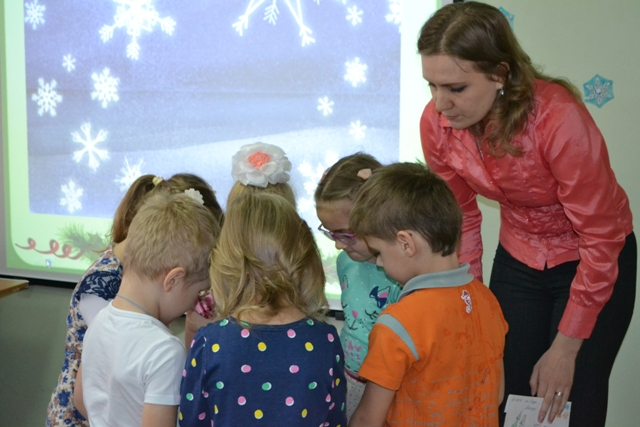 Тематические физкультминутки 
Динамические паузы
Основы здорового образа жизни
Музыкальное воспитание
Художественно-творческая деятельность
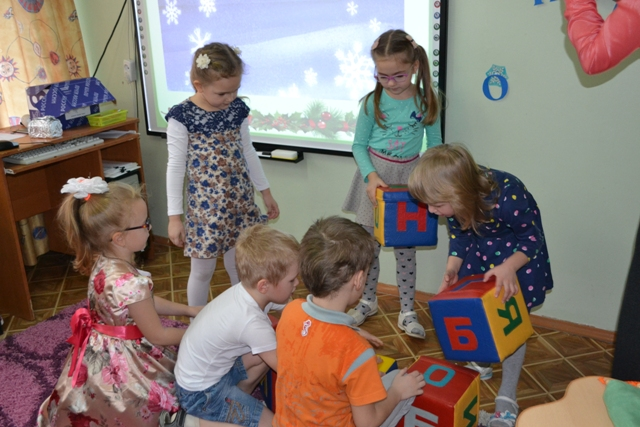 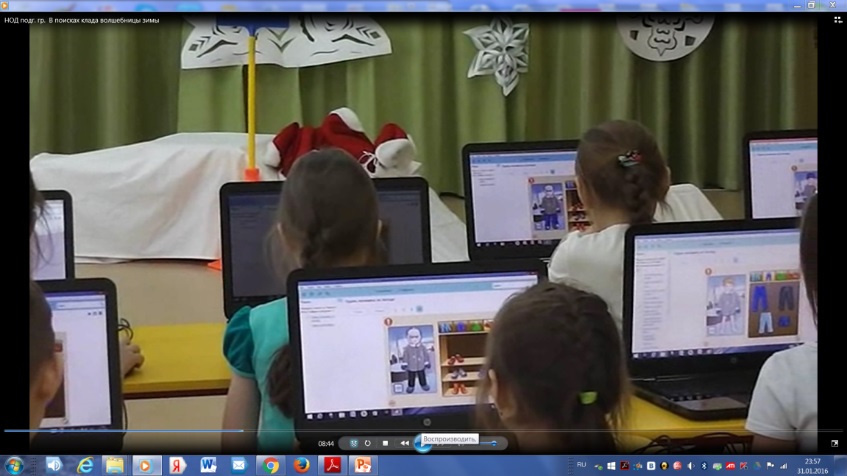 Познавательное
развитие
Формирование элементарных математических представлений
Элементы экологического образования
Сенсорное развитие
Проектная и познавательно-исследовательская деятельность
Социально-коммуникативное развитие
Речевое развитие
Развитие фонематического слуха
и другие компоненты до буквенного периода обучения грамоте, чтение
и восприятие художественного текста
Усвоение норм и ценностей общества
Основы безопасного поведения
[Speaker Notes: 1. Ресурс может быть использован для организации образовательной деятельности во всех образовательных областях:
Познавательное развитие: предлагается большое количество разнообразных игровых заданий, познавательного материала для формирования элементарных математических представлений, экологическому образованию, сенсорное развитие, проектная деятельность, познавательно-исследовательская деятельность.
Речевое развитие: ресурс содержит все компоненты начального периода обучения грамоте (развитие фонематического слуха, дошкольник приступает к анализу своей речи и узнает, что она состоит из предложений, которые в свою очередь состоят из отдельных слов, слова – из слогов, слоги – из звуков. Звуки при письме обозначаются буквами).
Физическое развитие: ресурс содержит тематические физкультурные минутки и динамические паузы к каждому занятию, много материала посвящено формированию основ здорового образа жизни.
Социально-коммуникативное развитие: усвоение норм и ценностей, принятых в обществе, формирование основ безопасного поведения.
Художественно-эстетические развитие: возможности для осуществления музыкального воспитания и организации разнообразных видов художественно-творческой деятельности.

2.Может быть использован как для организации фронтальных форм работы, так и подгрупповых и индивидуальных.

3. Материалы ресурса можно включать в досуговую деятельность, организовывать литературно-музыкальные гостиные, викторины.]
Особенности организации деятельности дошкольникав МЭО: реализация индивидуального подхода
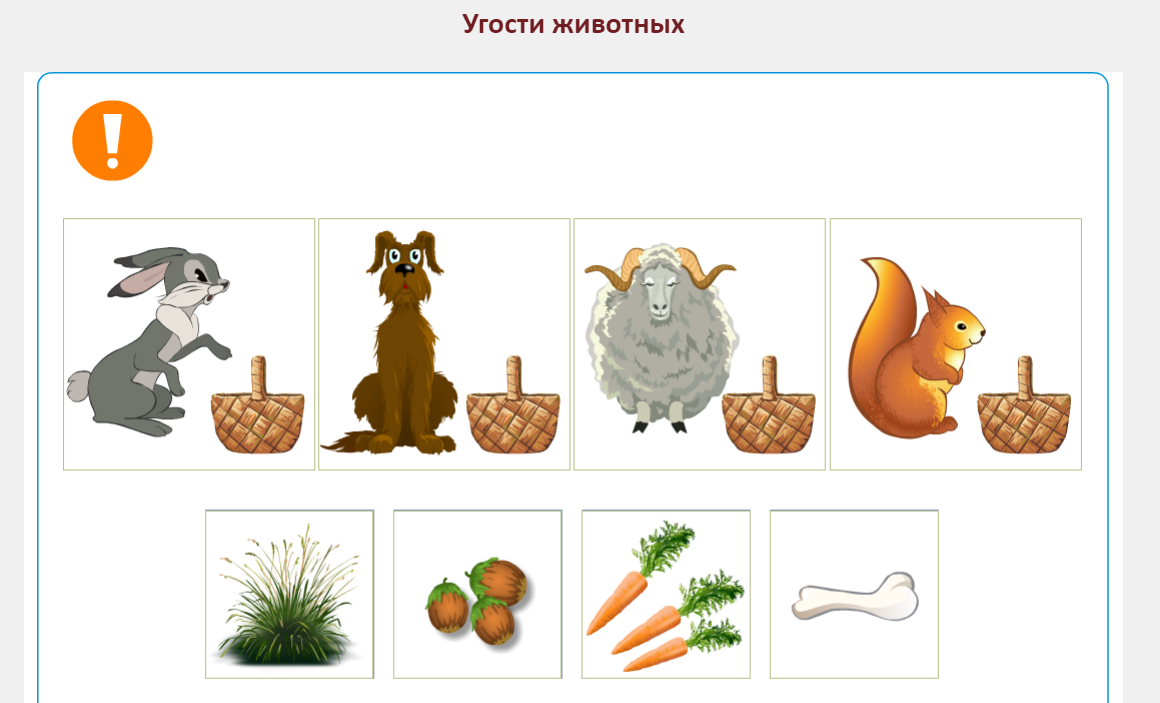 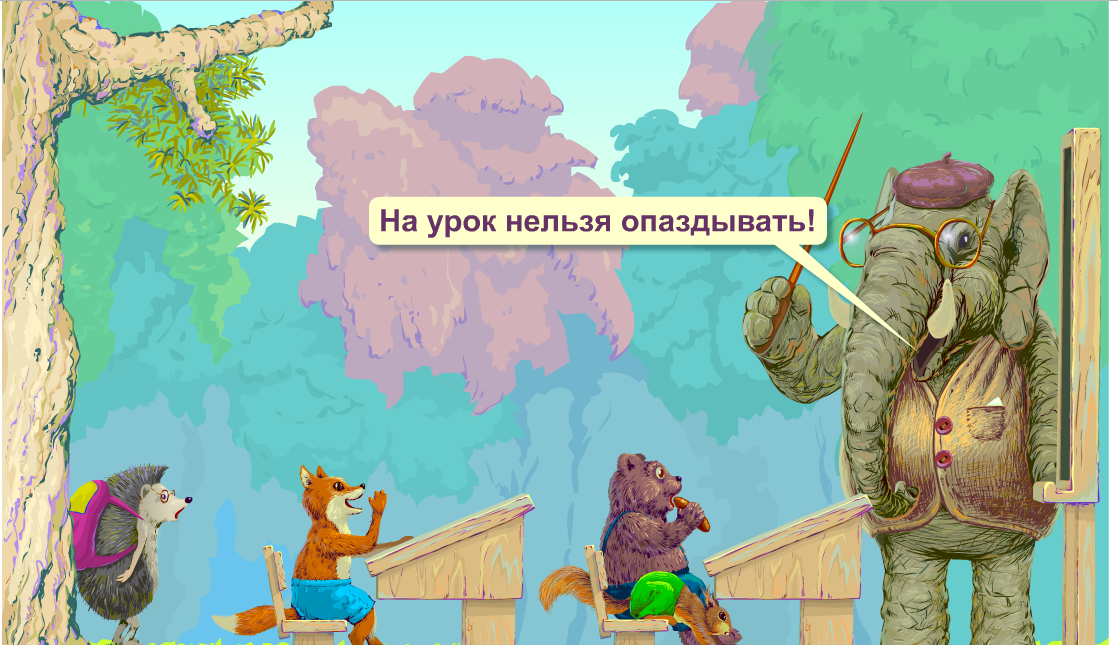 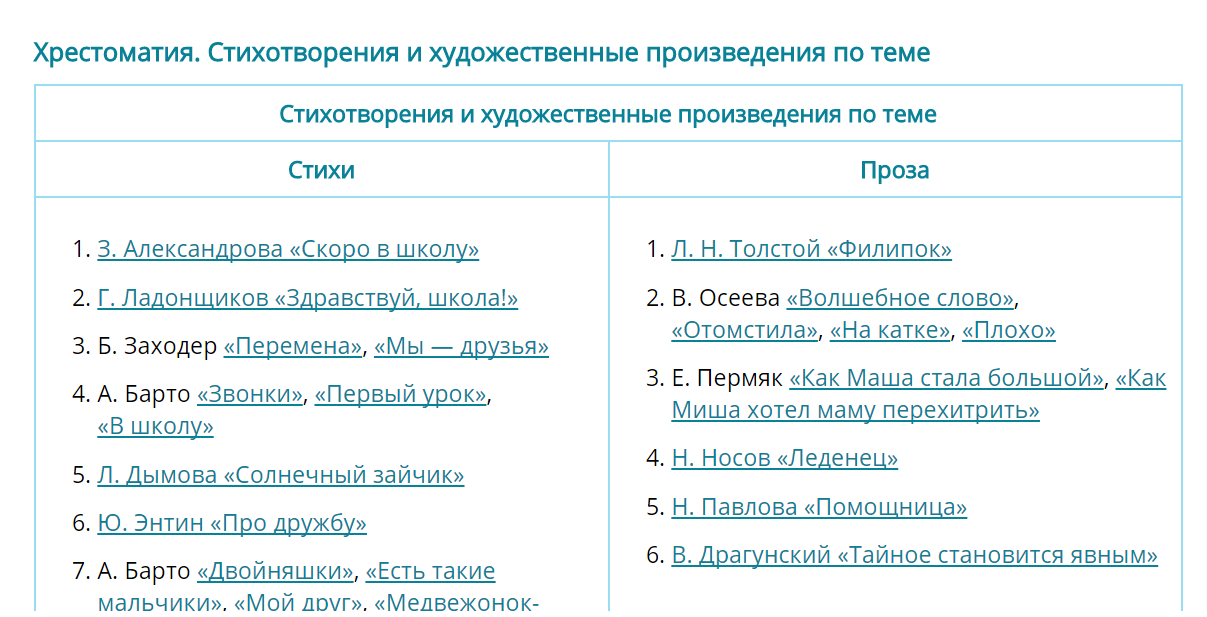 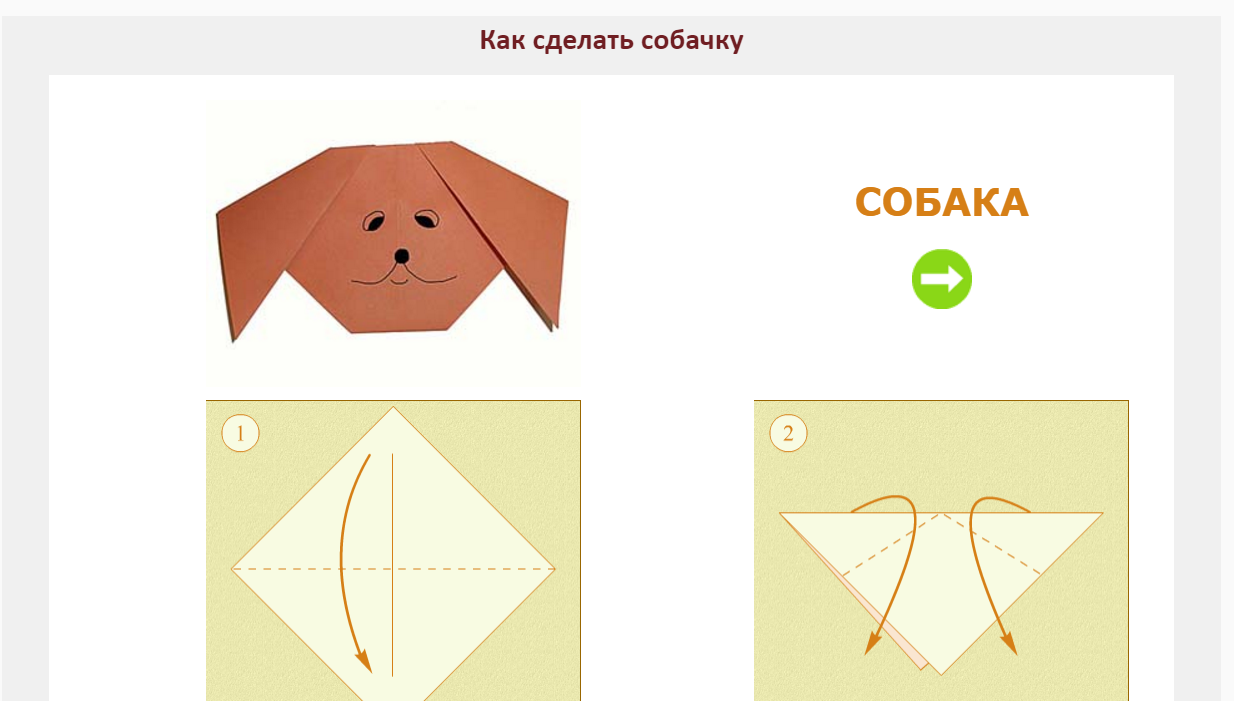 возможность выбора индивидуальных заданий, исходя из возможностейи потребностей дошкольника: выбор содержания, типологии и сложности задания
индивидуальное распределение ролей учащихся при групповом (коллективном) выполнении заданий (разыгрываем сценку по ролям)
возможность индивидуального подбора хрестоматийного материала для каждого ребёнка
Особенности организации деятельности дошкольника в МЭО: ОЦЕНИВАНИЕ РЕЗУЛЬТАТОВ
В каждом объекте осуществляется оперативное оценивание деятельности ребенка с помощью анимированных озвученных персонажей, отображающих различные реакции на уровень успешности выполнения заданий
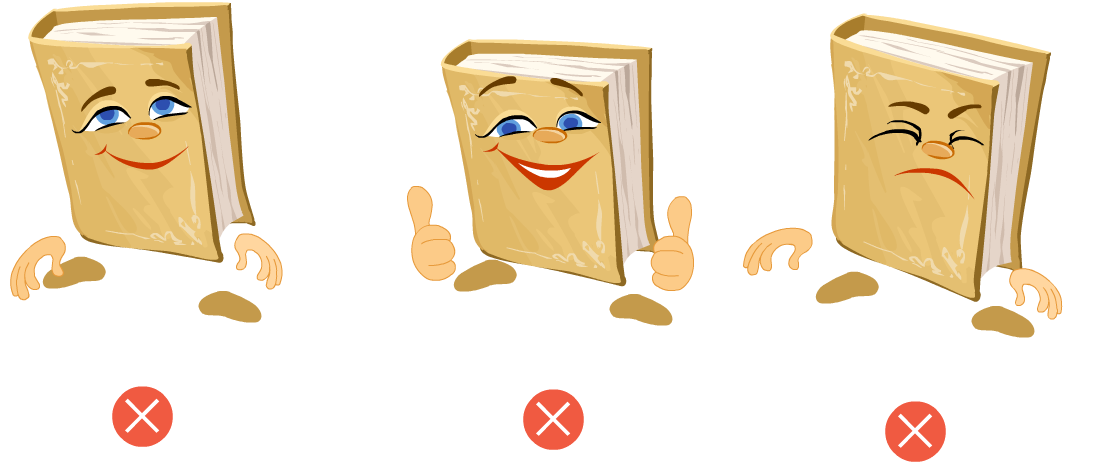 Способы оценивания успешности ребёнка в МЭО
Оперативное представление результатов работы детей родителям для обсуждения,
а также анализа достижений
ребёнка вместе с педагогом
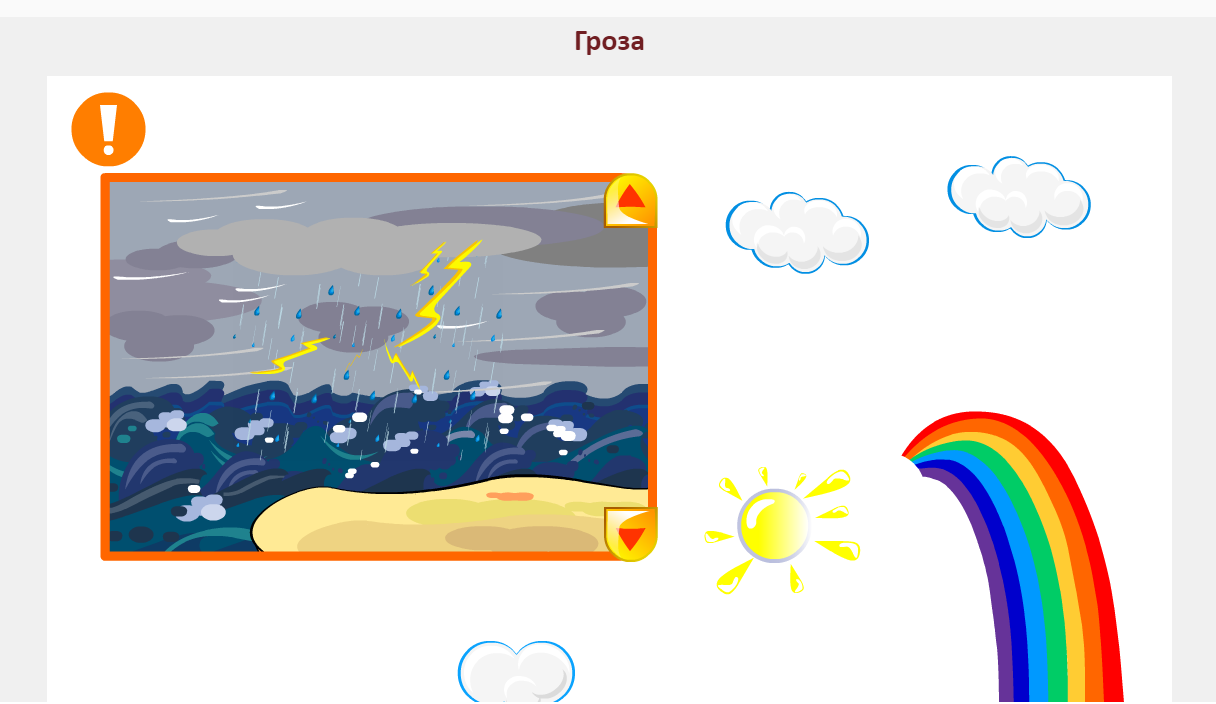 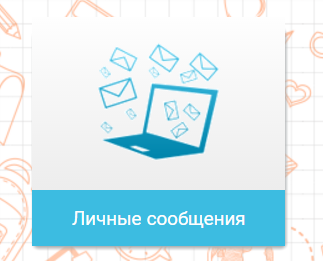 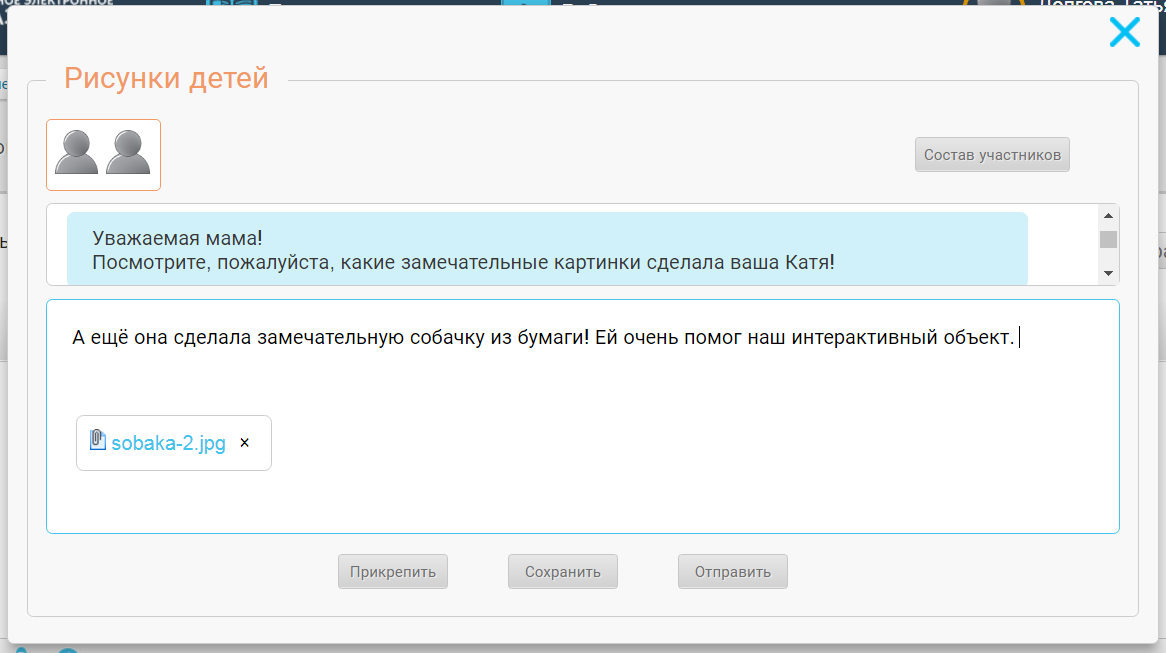 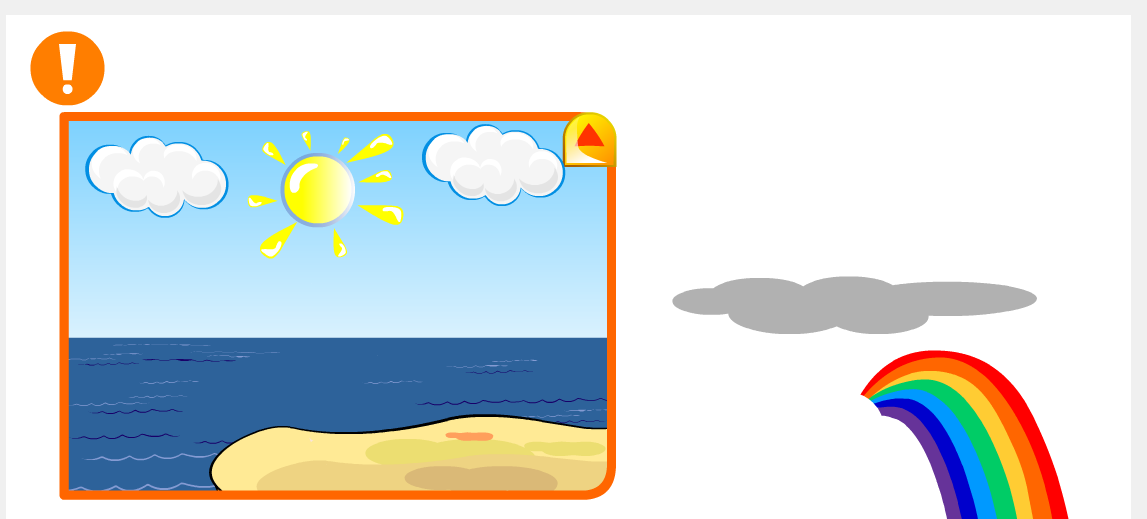 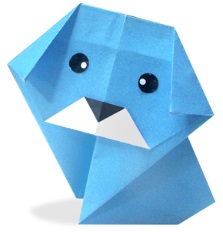 Коммуникация с родителями в МЭО
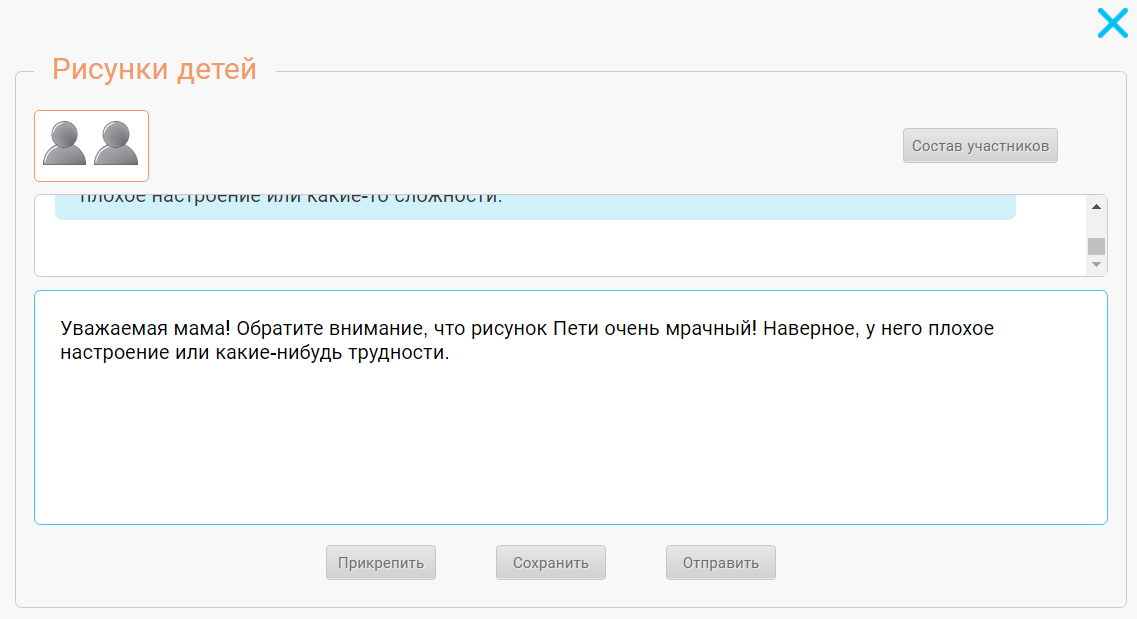 Возможность в онлайн-режиме решать все насущные проблемы и вопросы  возникающиев детском саду

Возможность конфиденциального общения с родителямипо вопросам психологическогои физического состояния ребёнка

Возможностьнепосредственногоконтакта ребёнкас родителямив ситуациях, когда он в этомнуждается
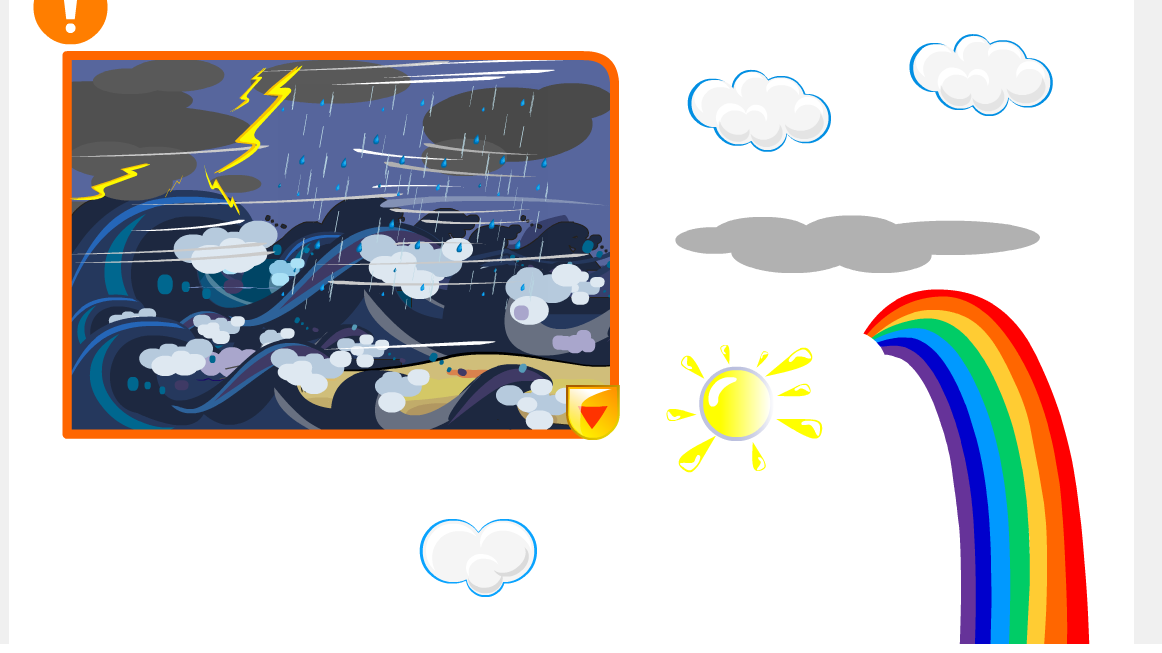 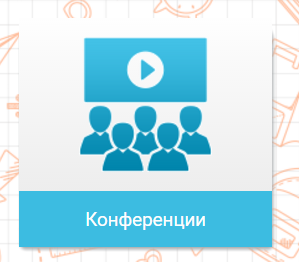 Смешанные модели организации деятельностидошкольника
Сочетание ИОС МЭО
с применением традиционных
средств
IT-инфраструктура детского сада
Оптимальный пакет на группу
Минимальный пакет на группу
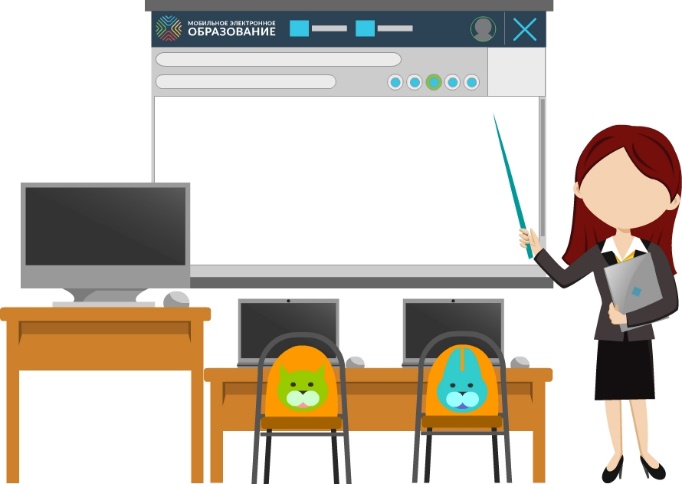 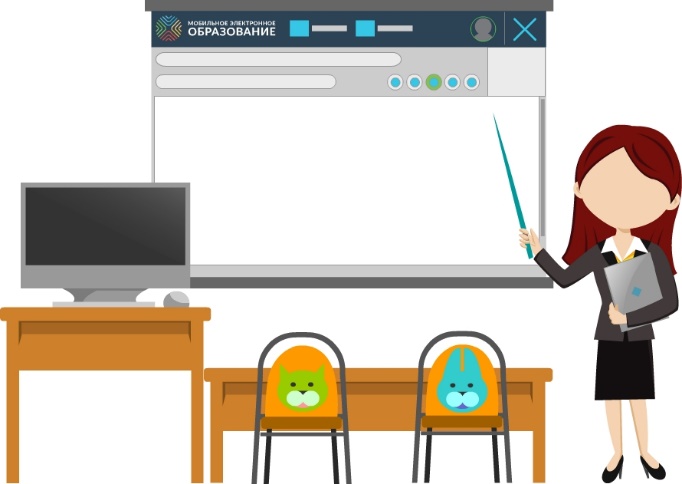 Проектор
Компьютер*
Экран
Ноутбук воспитателя
Проектор
Компьютер*
Экран
Ноутбук воспитателя
3-6 ноутбука для детей
*Компьютер воспитателя с подключенным доступом в интернет с установленным flash-плеером.
*На компьютере установлены ОС Windows 7 или выше и браузер Chrome.
  Через браузер воспитатель подключается к «образовательному облаку МЭО».
  Вся система работает на серверах МЭО 24х7.
Физически развитый, овладевший основными культурно-гигиеническими навыками
Любознательный, активный
Эмоционально отзывчивый
Способный управлять своим поведениеми планировать свои действия
Овладевший средствами общения и способами взаимодействия с взрослыми и сверстниками
Способный решать интеллектуальные и личностные задачи (проблемы), адекватные возрасту
Имеющий первичные представления о себе, семье, обществе, государстве, мире и природе
Овладевший универсальными предпосылками учебной деятельности: умениями работатьпо правилу и образцу, слушать взрослогои выполнять его инструкции 
Овладевший необходимыми умениями и навыками, в том числе основами цифровой грамотности
ОЖИДАЕМЫЕ РЕЗУЛЬТАТЫ
Формирование личности ребенка-дошкольника, готового к обучению
в школе
[Speaker Notes: Портрет 
Любознательный, активный, интересуется новым, неизвестным в окружающем мире (мире предметов и вещей, мире отношений и своем внутреннем мире). Задаёт вопросы взрослому, любит экспериментировать. Способен самостоятельно действовать (в повседневной жизни, в различных видах детской деятельности). В случаях затруднений обращается за помощью к взрослому. Принимает живое, заинтересованное участие в образовательном процессе.
Эмоционально отзывчивый. Дошкольник откликается на эмоции близких людей и друзей. Сопереживает персонажам сказок, историй, рассказов. Эмоционально реагирует на произведения изобразительного искусства, музыкальные и художественные произведения, мир природы.
Способный управлять своим поведением и планировать свои действия, направленные на достижение конкретной цели. Ребёнок на основе первичных ценностных представлений, соблюдающий элементарные общепринятые нормы и правила поведения. Поведение ребёнка преимущественно определяется не сиюминутными желаниями и потребностями, а требованиями со стороны взрослых и первичными ценностными представлениями  о том «что такое хорошо и что такое плохо». Ребёнок способен планировать свои действия, направленные на достижение конкретной цели. Соблюдает правила поведения на улице (дорожные правила), в общественных местах (транспорте, магазине, поликлинике, театре и др.)
 

Овладевший средствами общения и способами взаимодействия с взрослыми и сверстниками. Ребёнок адекватно использует вербальные и невербальные средства общения, владеет диалогической речью и конструктивными способами взаимодействия с детьми и взрослыми (договаривается, обменивается предметами, распределяет действия при сотрудничестве).
 

Способный решать интеллектуальные и личностные задачи (проблемы), адекватные возрасту. Ребёнок может применять самостоятельно усвоенные знания и способы деятельности для решения новых задач (проблем), поставленных как взрослым, так и им самим; в зависимости от ситуации может преобразовывать способы решения задач (проблем). Ребёнок способен предложить собственный замысел и воплотить его в рисунке, постройке, рассказе и др.
Имеющий первичные представления о себе, семье, обществе, государстве, мире и природе. Ребёнок имеет представление о себе, собственной принадлежности и принадлежности других людей к определённому полу; о составе семьи, родственных отношениях и взаимосвязях, распределении семейных обязанностей, семейных традициях;  об обществе, его культурных ценностях; о государстве и принадлежности к нему; о мире.             
Овладевший универсальными предпосылками учебной деятельности: умениями работать по правилу и образцу, слушать взрослого и выполнять его инструкции.   
Овладевший необходимыми умениями и навыками. У ребёнка сформированы умения и навыки, необходимые для осуществления различных видов детской деятельности.]
Ориентация на результат
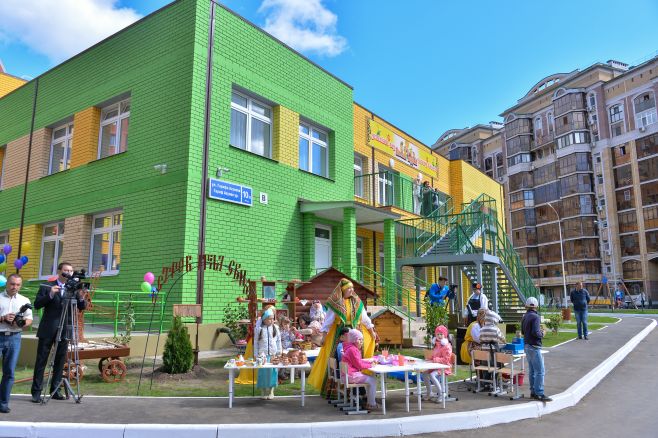 Интерактивная цифровая свободная
и комфортная среда — путь к успеху!
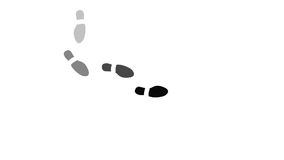 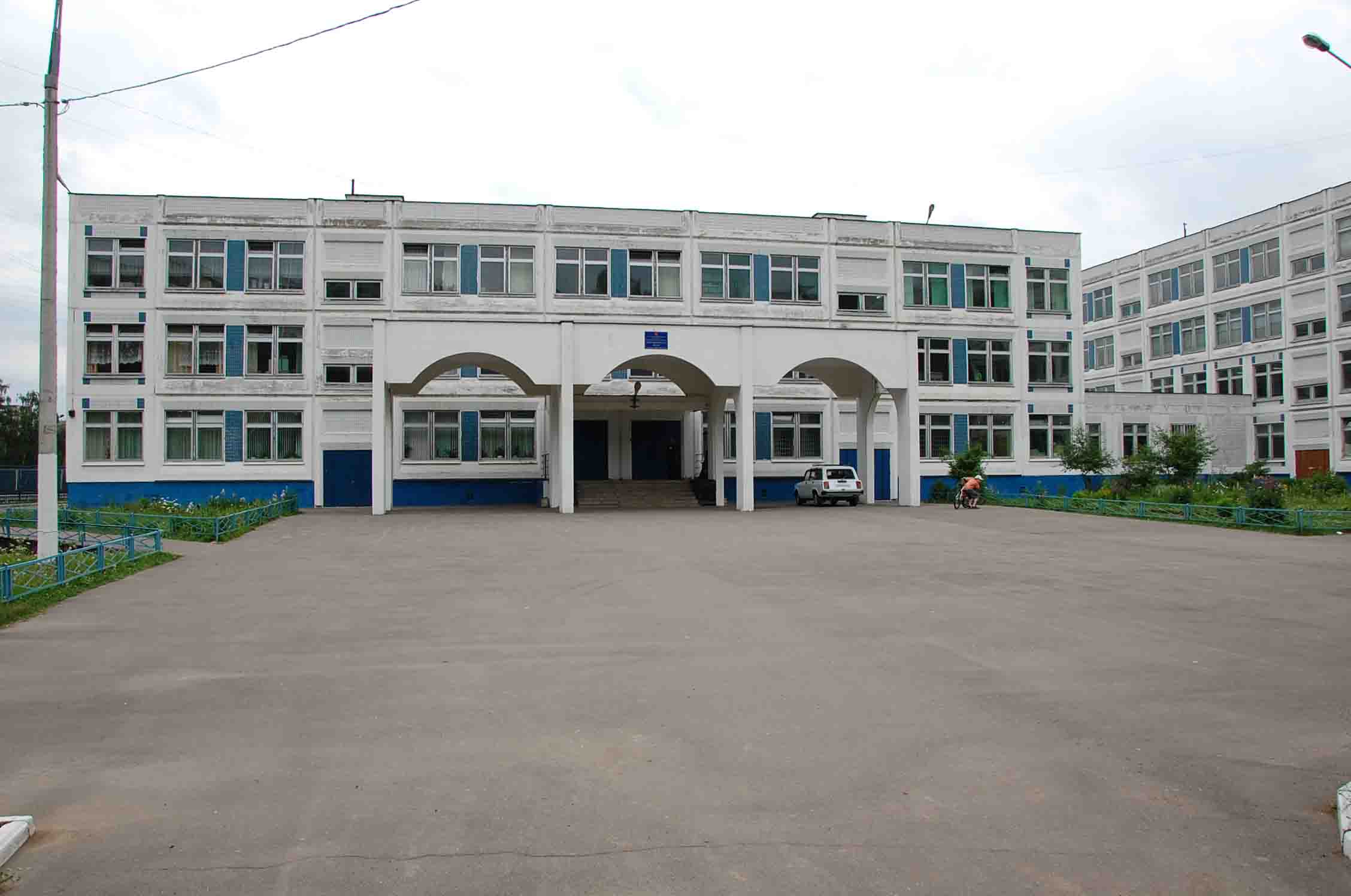 Формирования всех видов готовности ребенка
к школьному обучению:
физической;
интеллектуальной;
эмоционально-волевой;
мотивационной;
личностной;
социально-психологической.
Контакты
______________,Руководитель образовательных проектов ООО «МЭО»
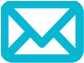 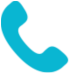 ________@mob-edu.ru
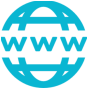 8 ___________, 8 (495) 249-90-11 доб. ___
www.mob-edu.ru